North Topsail Beach ARPA Application Summary
April 5, 2023
Background
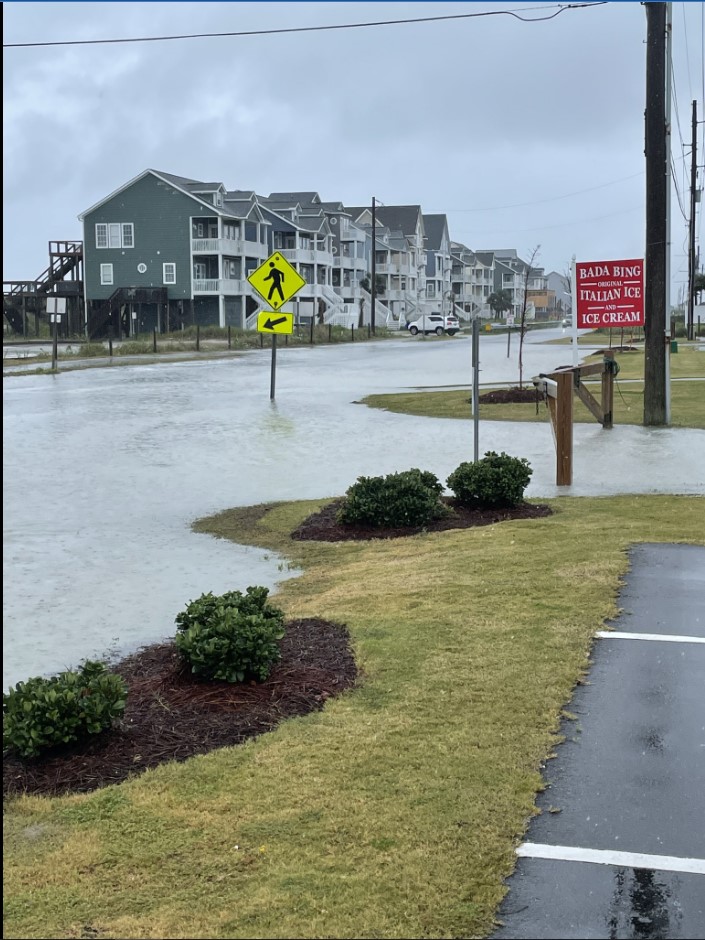 Phase 1 and 2 of the Resilient Coastal Communities Program developed a project list for each Town.
3 Towns and the Community Action Team (CAT) unanimously approved these project sites for evaluation and implementation.
The presented solutions utilize nature-based designs, implement as little gray infrastructure as possible and are designed to infiltrate as much runoff as possible.
NCRCCP Phase 3 Grant
NCRCCP Objectives
Key Project Benefits
Natural/Nature-Based and Hybrid Solutions
Hazard Mitigation
Environmental Quality
Economic Prosperity
Provide additional storage off the road
Encourage infiltration to mitigate flooding
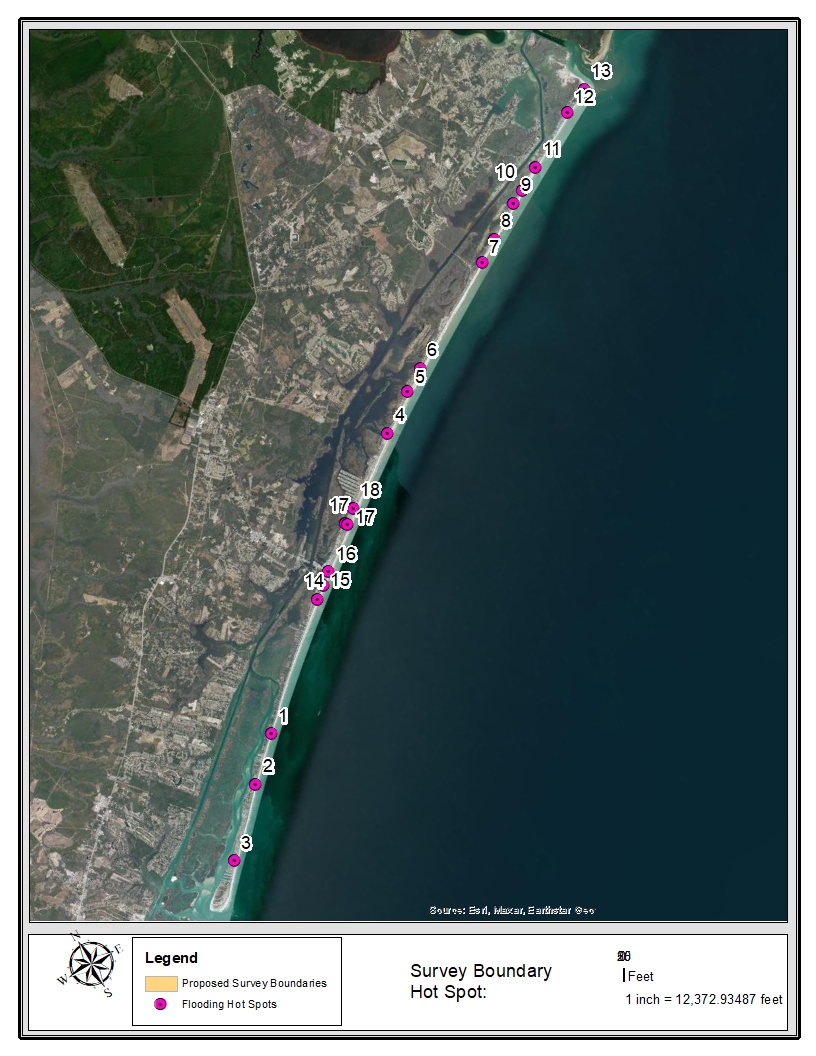 Project Overview
Municipalities
Town of North Topsail Beach, 
Town of Surf City 
Town of Topsail Beach
18 Hot Spot Sites
10 in North Topsail Beach
5 in Surf City
3 in Topsail Beach
North Carolina Resilient Coastal Communities Program (NCCRP) Phase 3
Consistent Standards
Prepare for Permitting and Implementation
Insert Map showing all 18 Hotspots
NCRCCP Phase 3 Sites – 18 Hotspots
North Topsail Beach
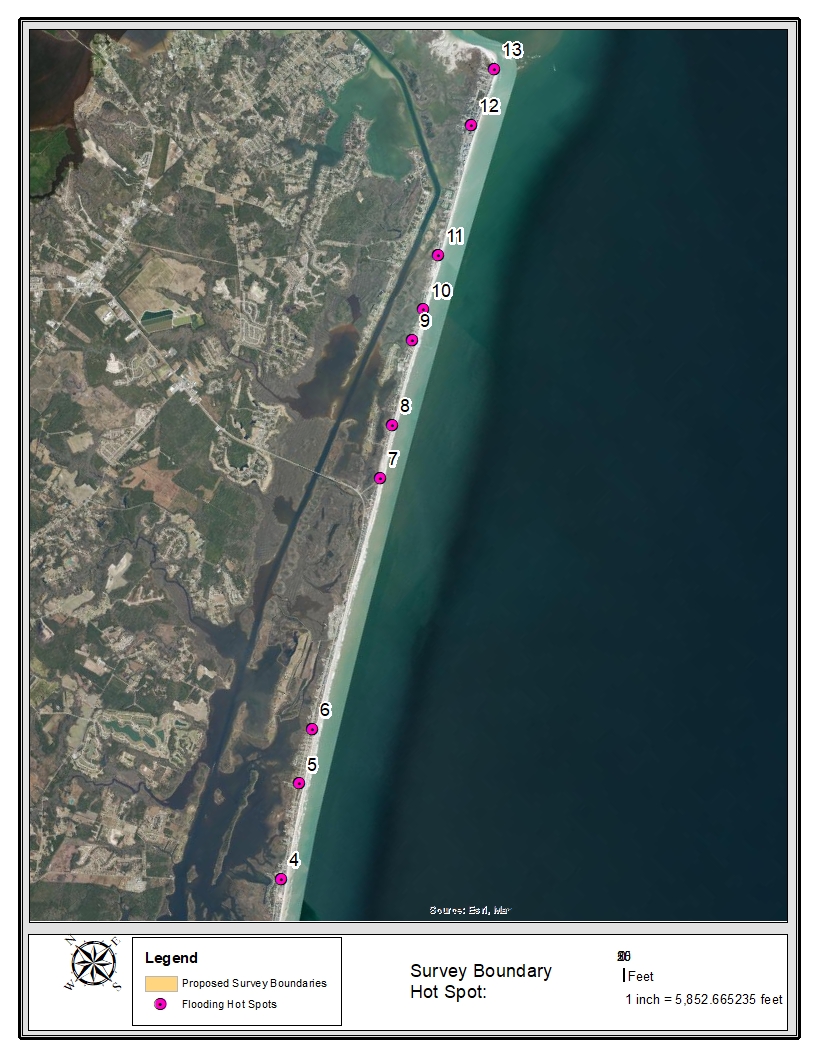 Type of Infiltration Infrastructure
Infiltration Swale
Bioswale
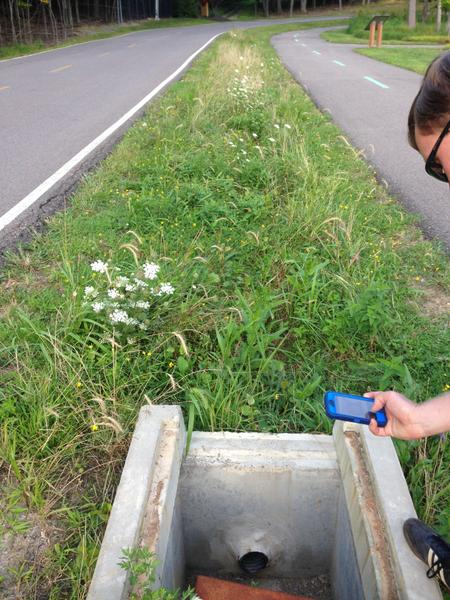 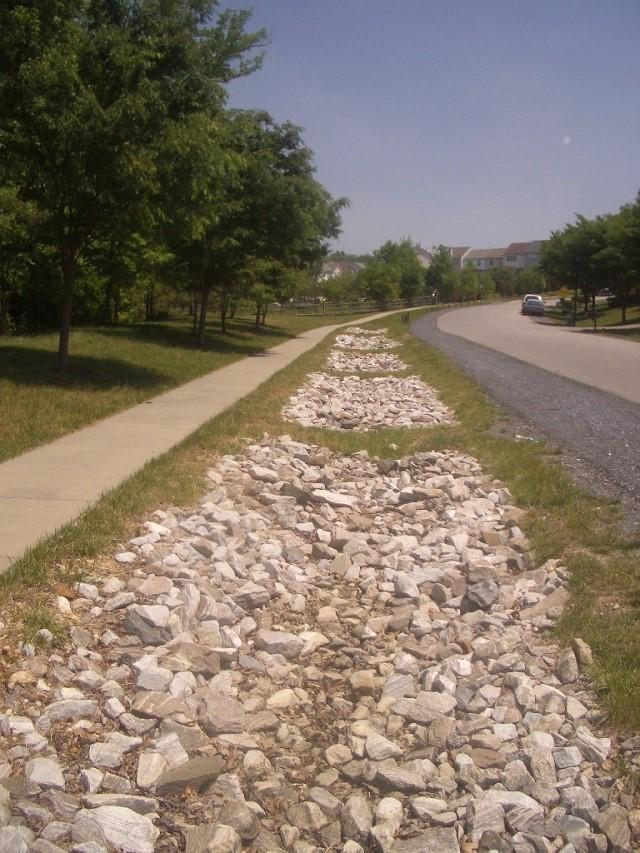 Infiltration Chamber
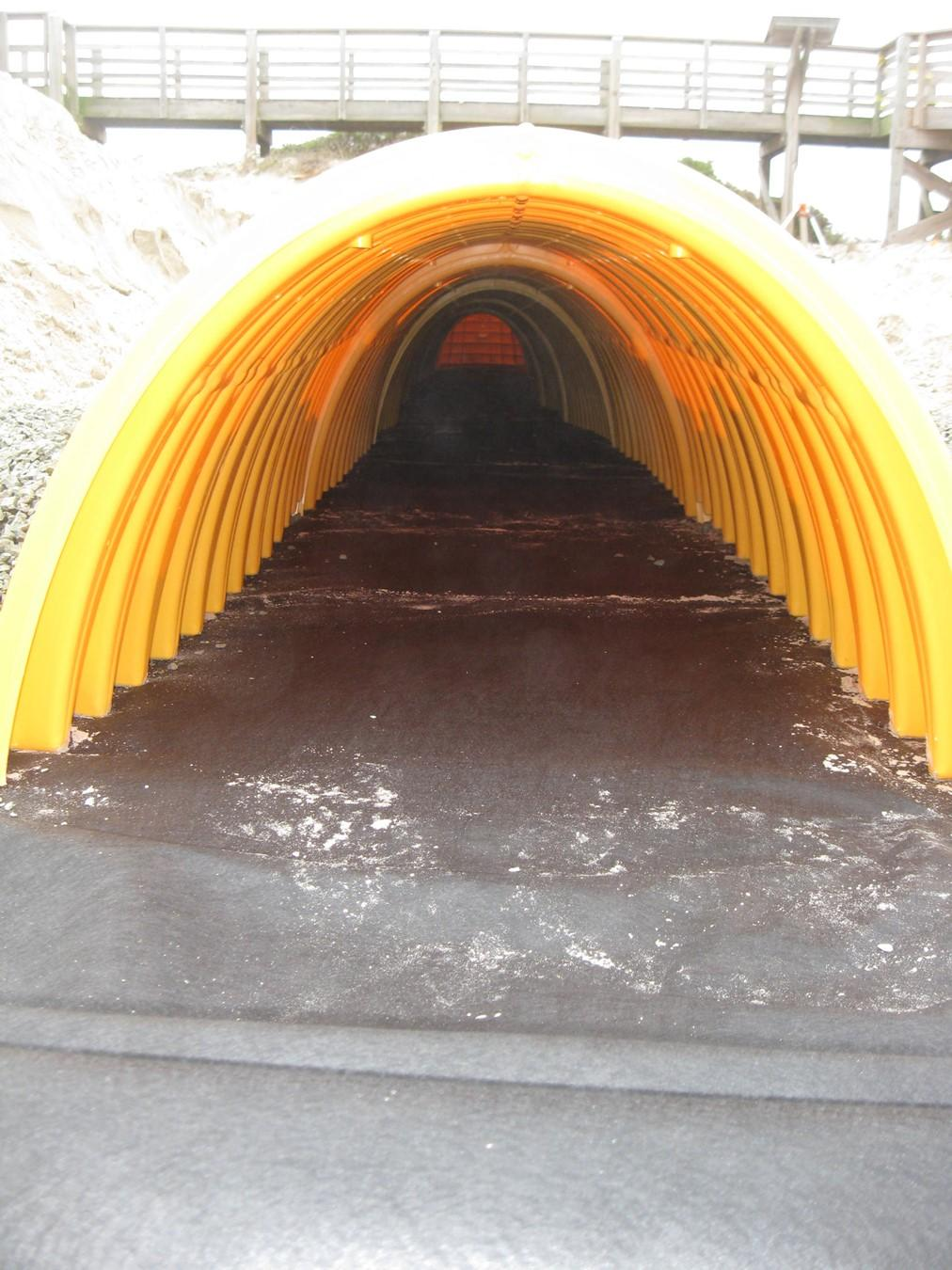 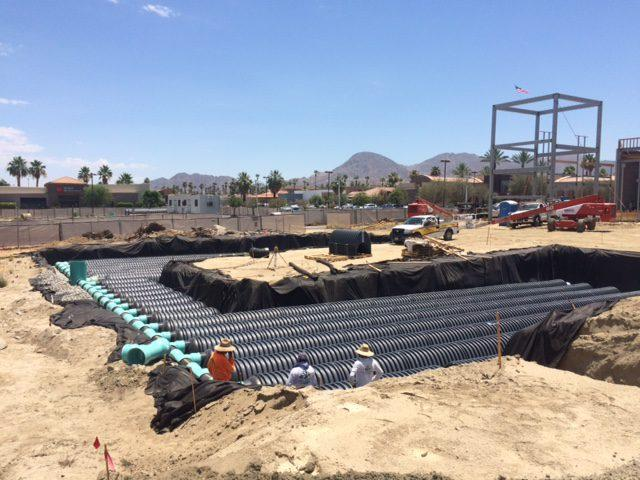 How it works
Infiltration System with pumps
Seasonally high-water table
Dune Infiltration
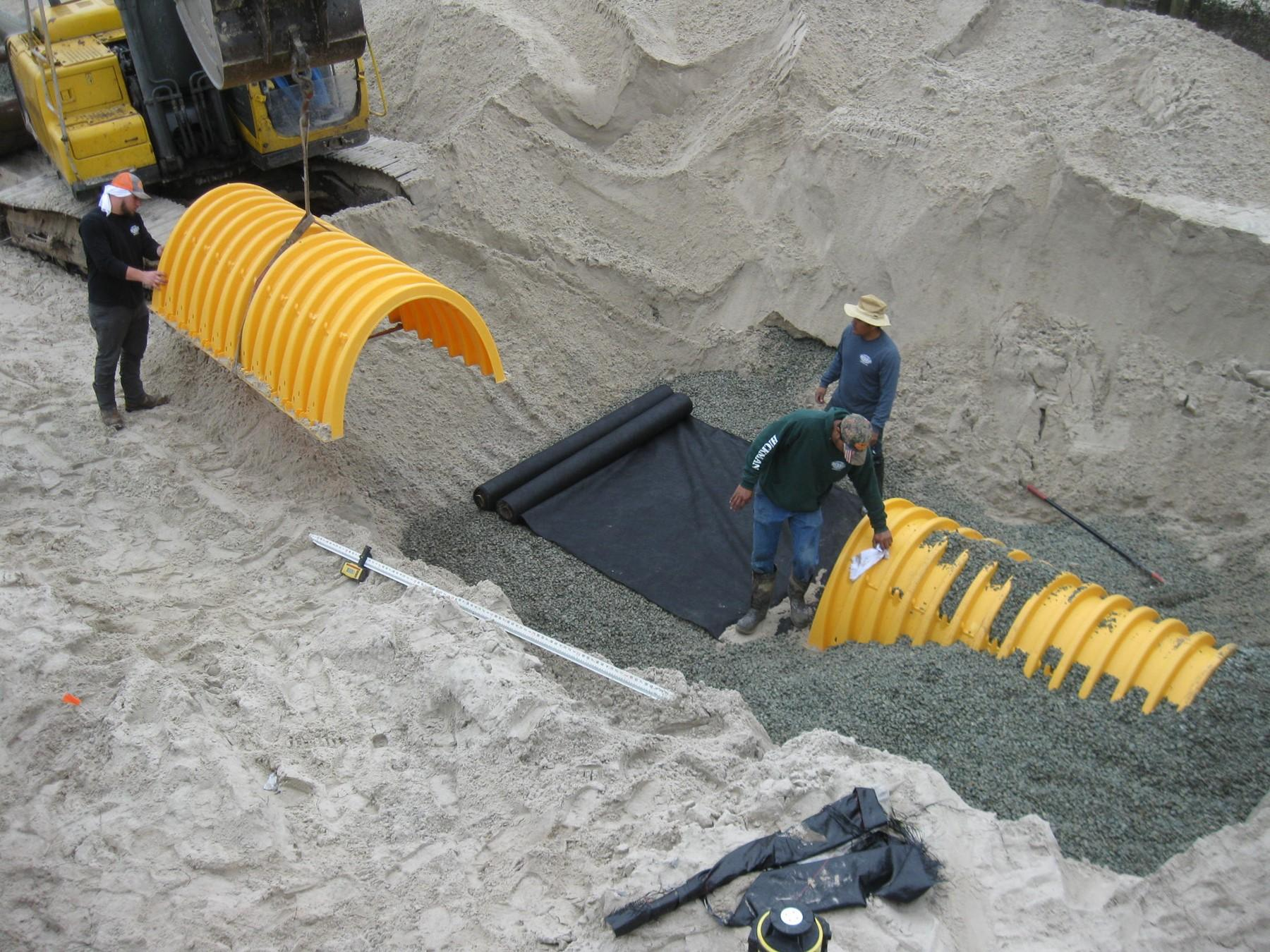 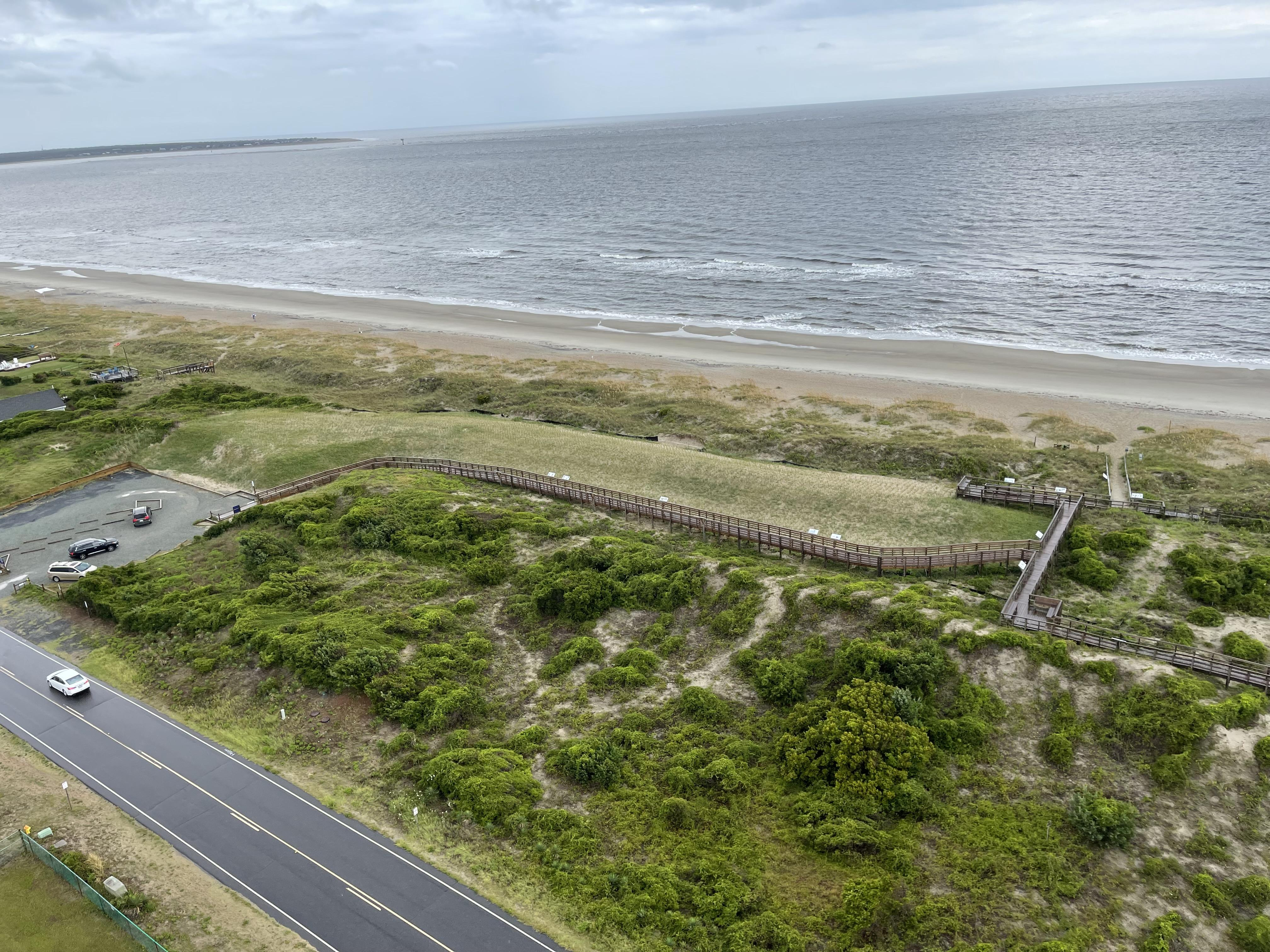 Permeable Pavers
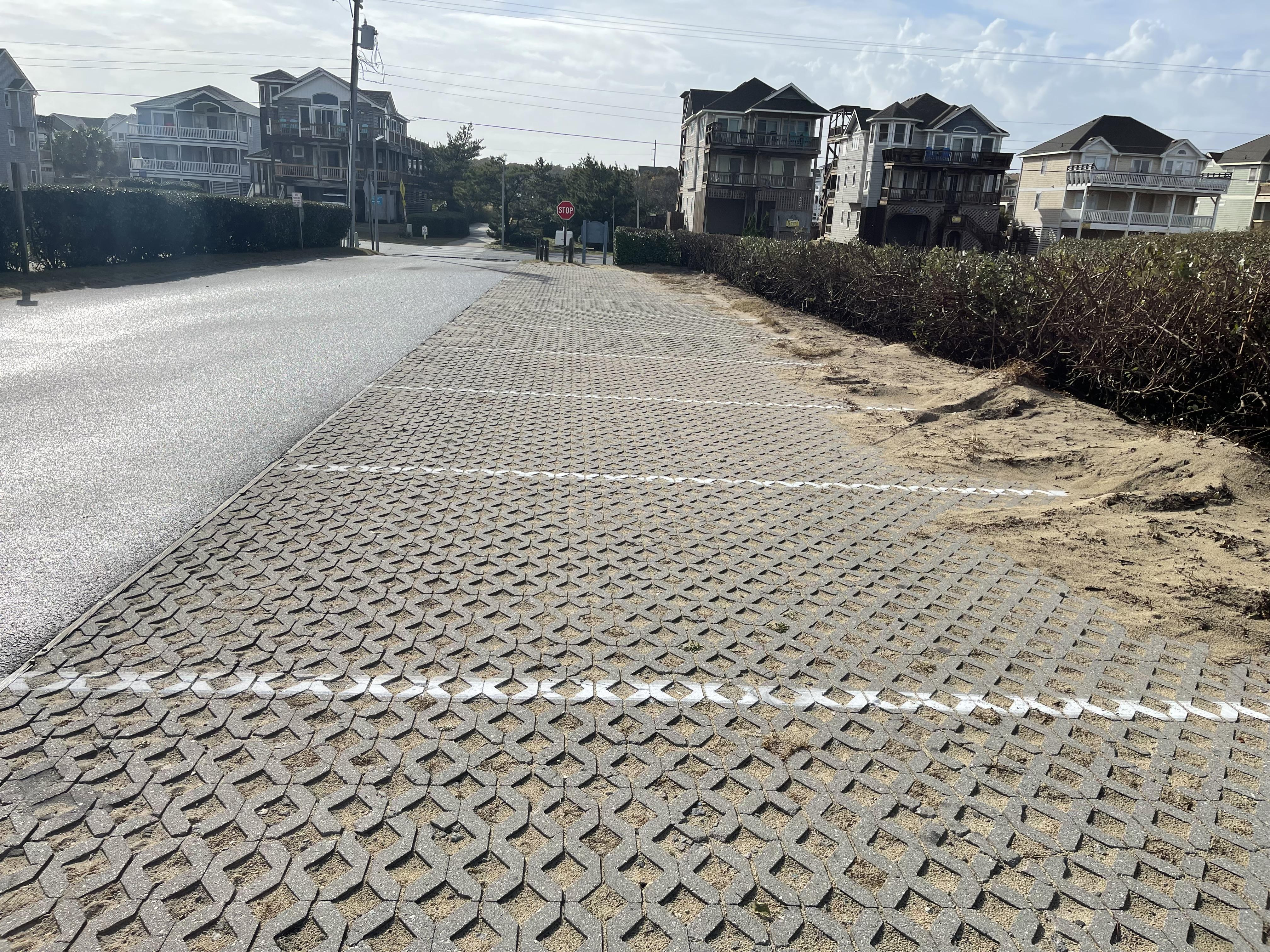 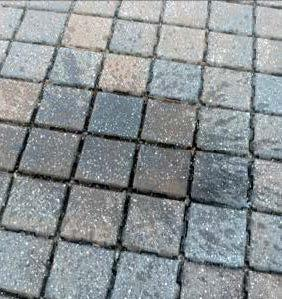 Permeable Pavers – Standard parking Style
Permeable Pavers - Sidewalk and Street Style
ARPA LASII Funding
Local Assistance for Stormwater Infrastructure Investments Program (LASII)
Key Considerations
Funding Opportunities (Spring 2023)
Documentation of Stormwater Quantity or Quality Issues. 
Demonstration of “Significant Hardship Raising the Revenue”.
Council Resolution
$6.3 Million allocated for Stormwater Planning Applications
No Matching Funds are Required
Application Due by May 1st, 2023.
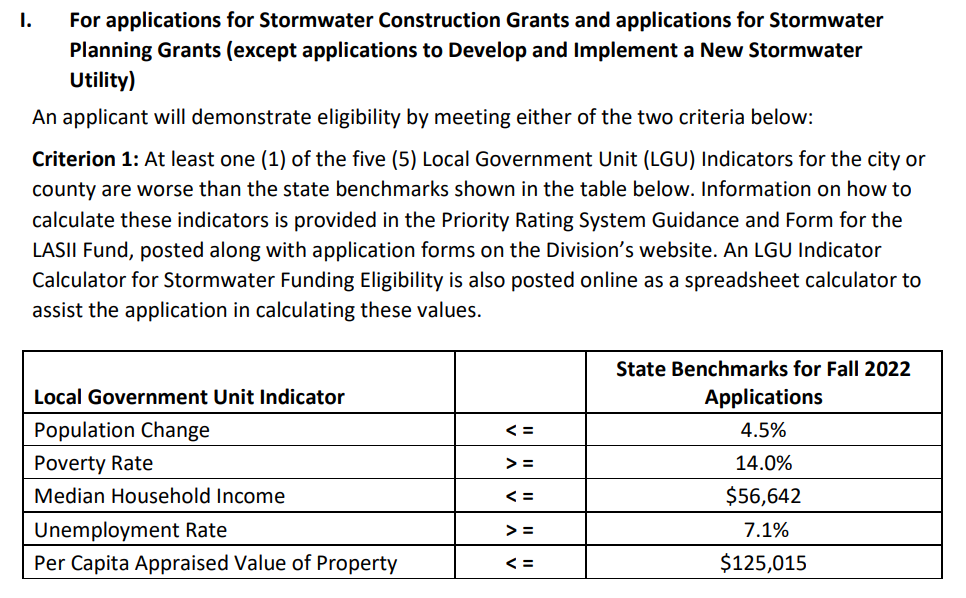 -23.10 %
$54,167
Hotspot solutions
Town of North Topsail Hotspots
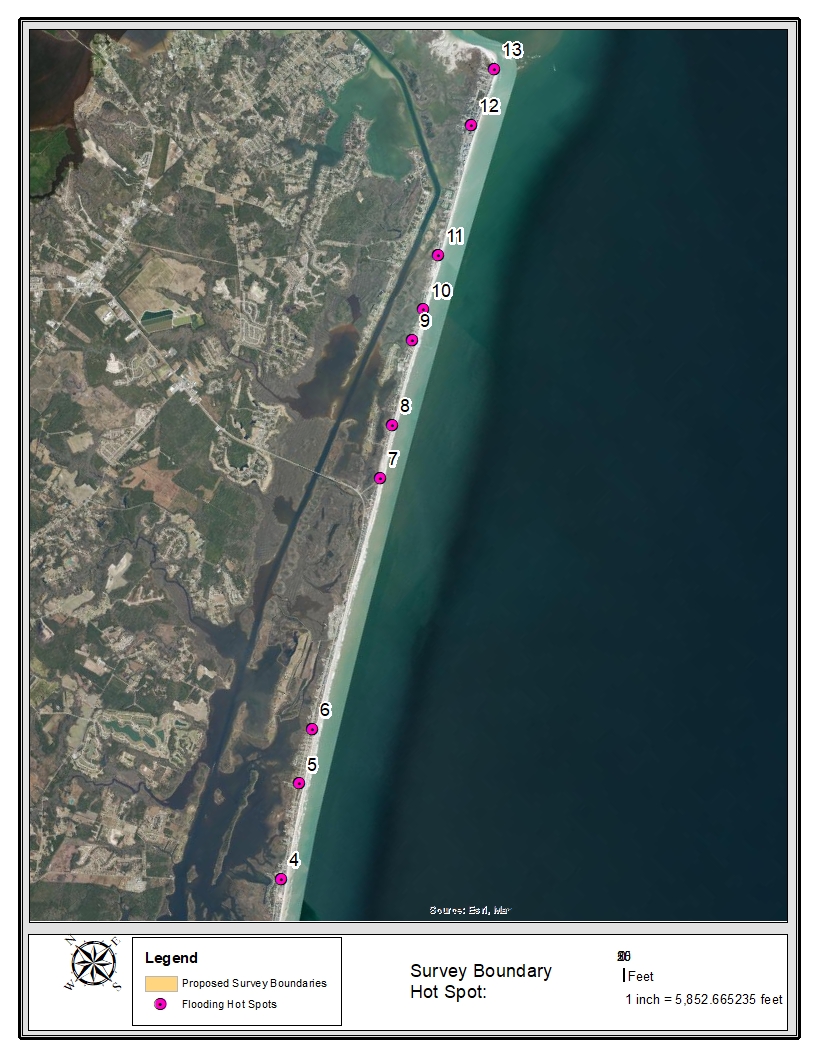 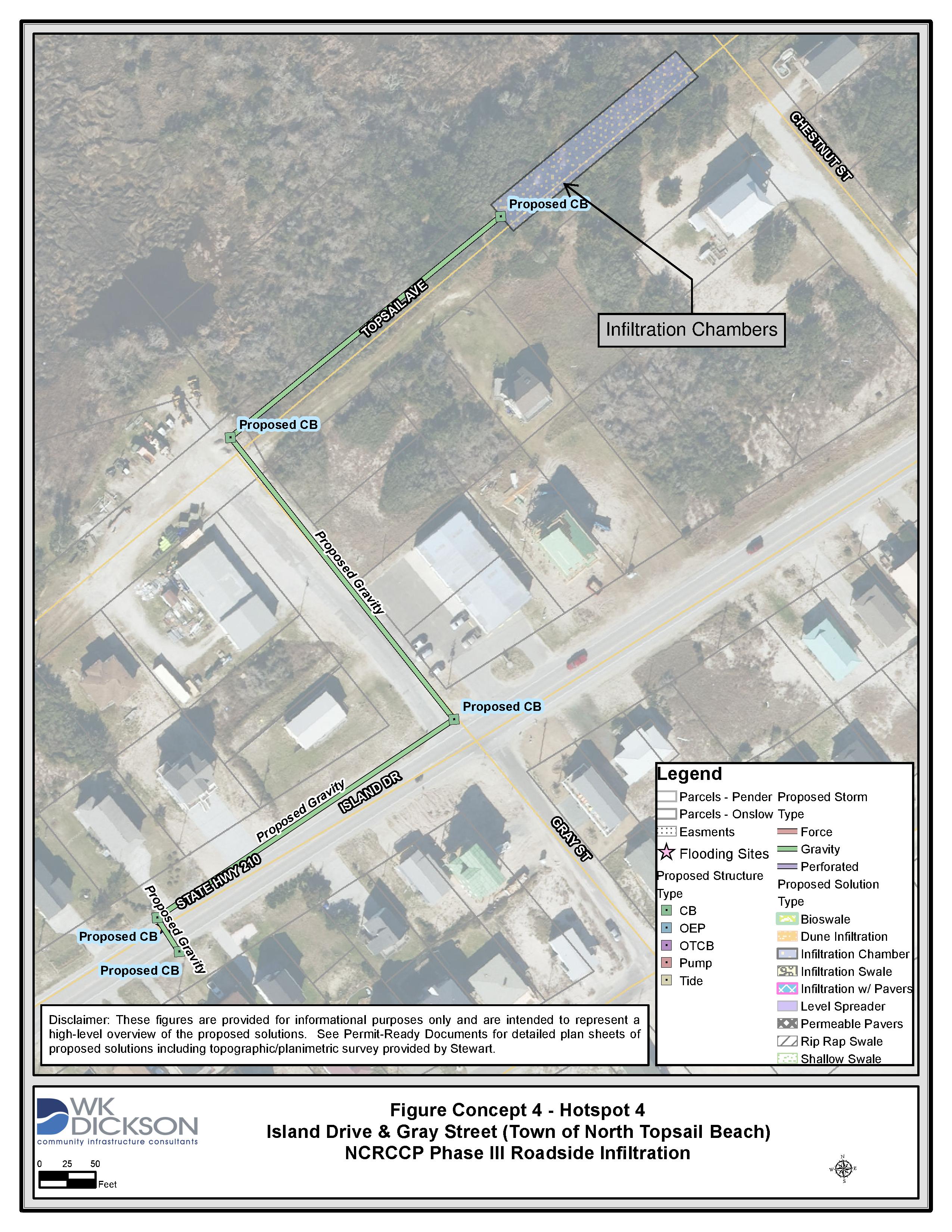 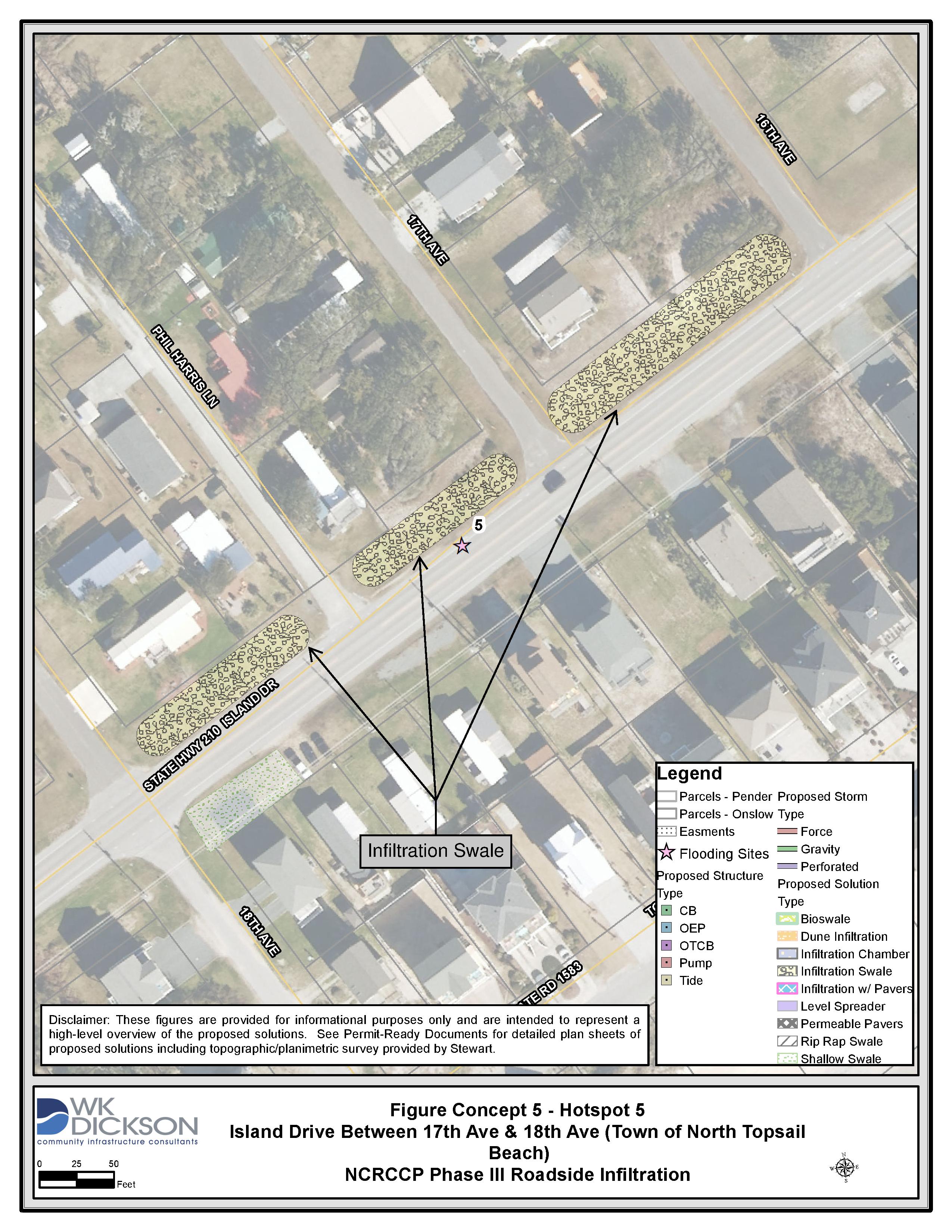 Hotspot 5
Hotspot 4
Hotspot 4- Infiltration Chambers
Hotspot 5- Infiltration Swales
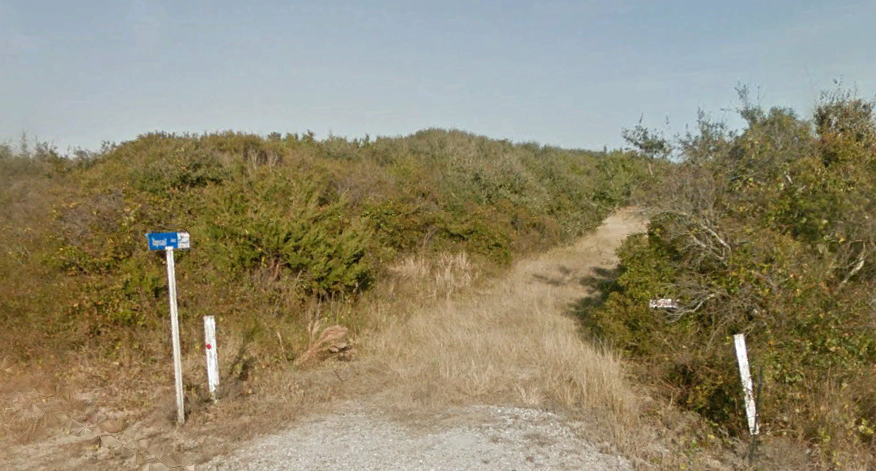 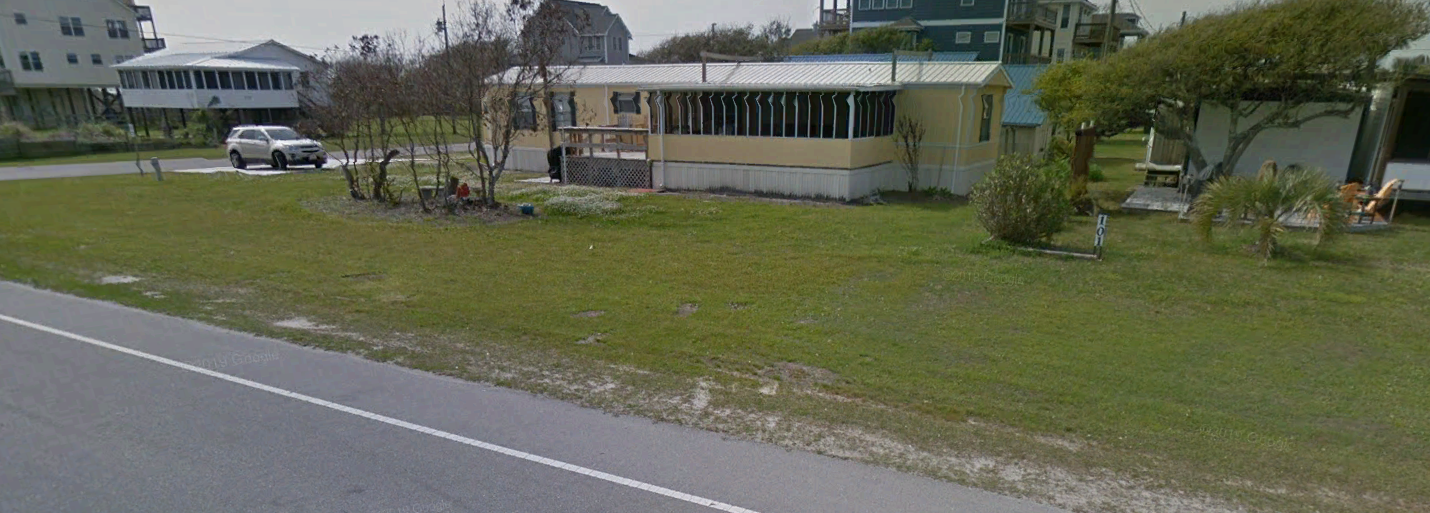 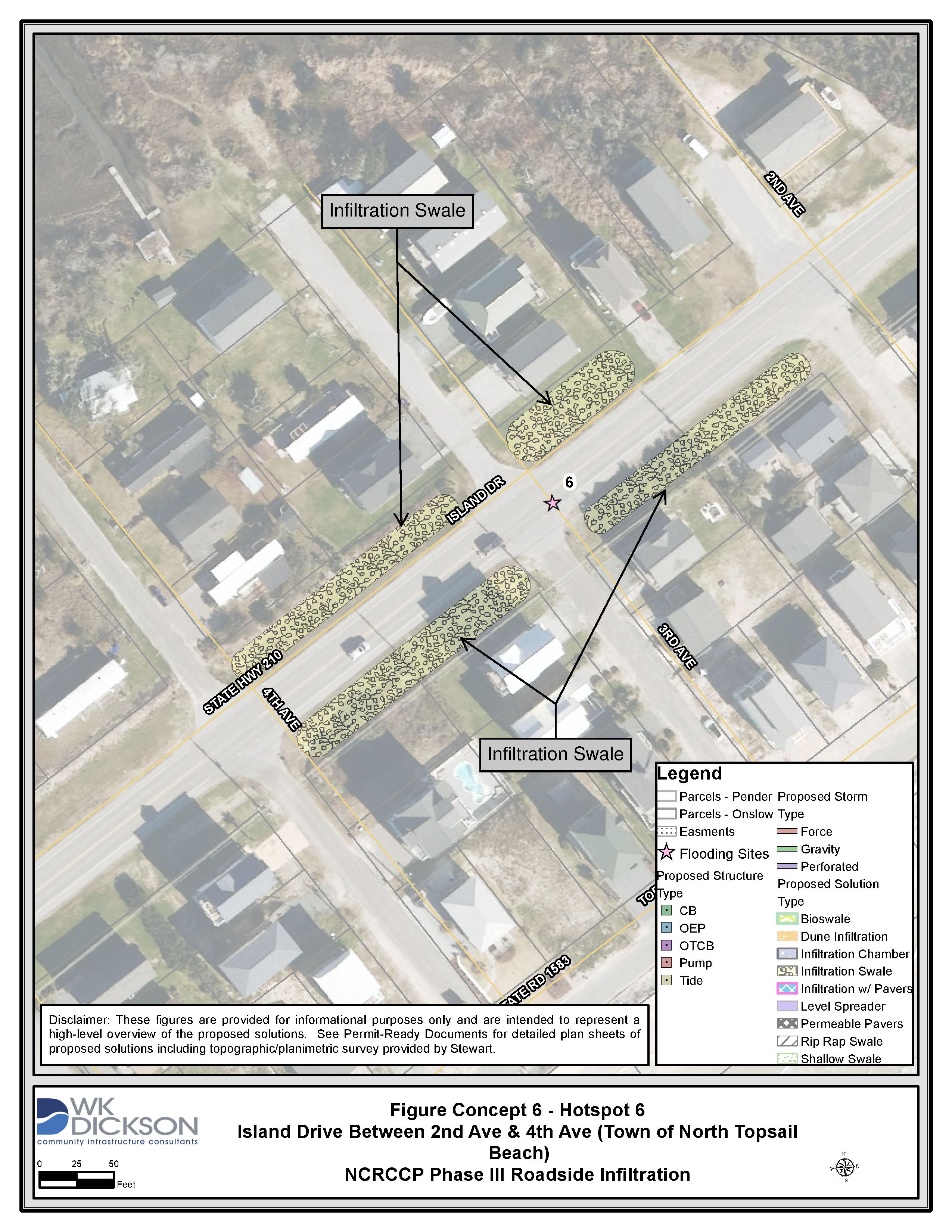 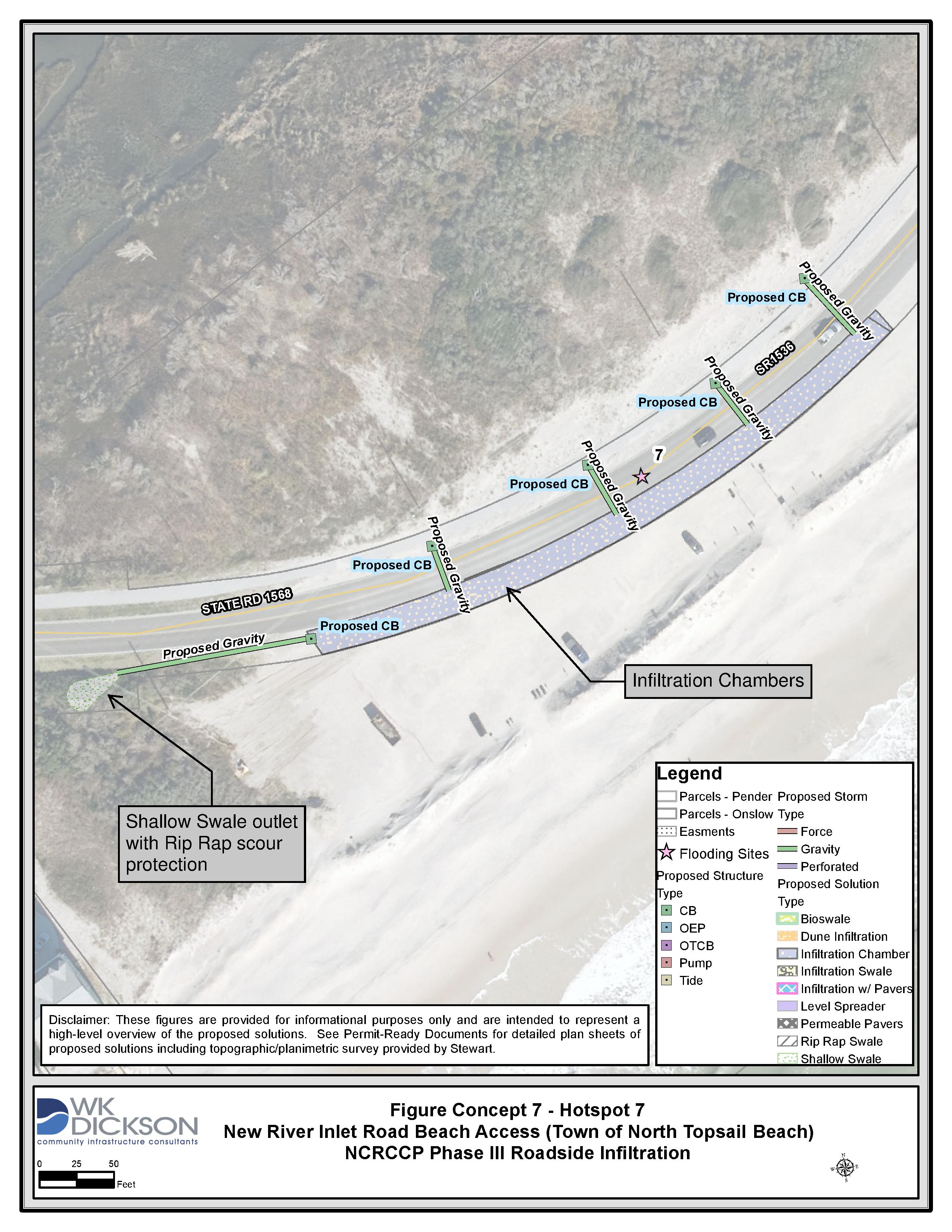 Hotspot 6
Hotspot 7
Hotspot 6- Infiltration Swale
Hotspot 7- Infiltration Chamber
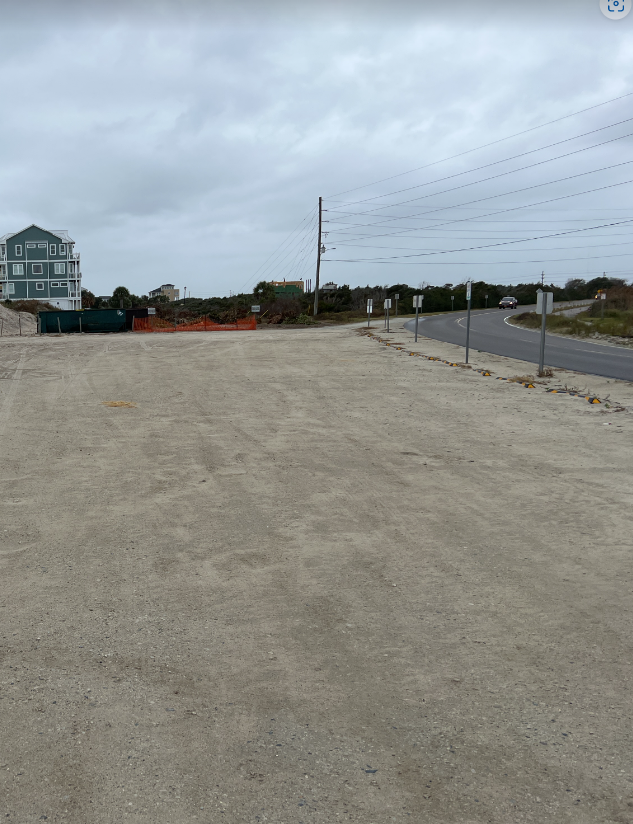 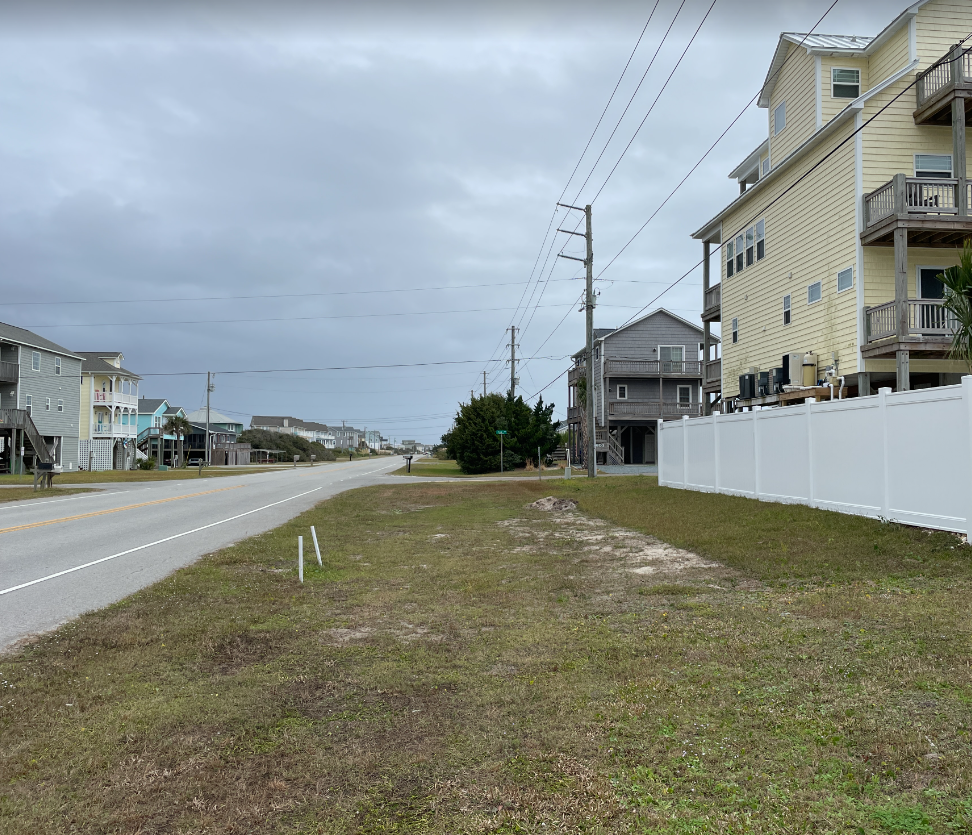 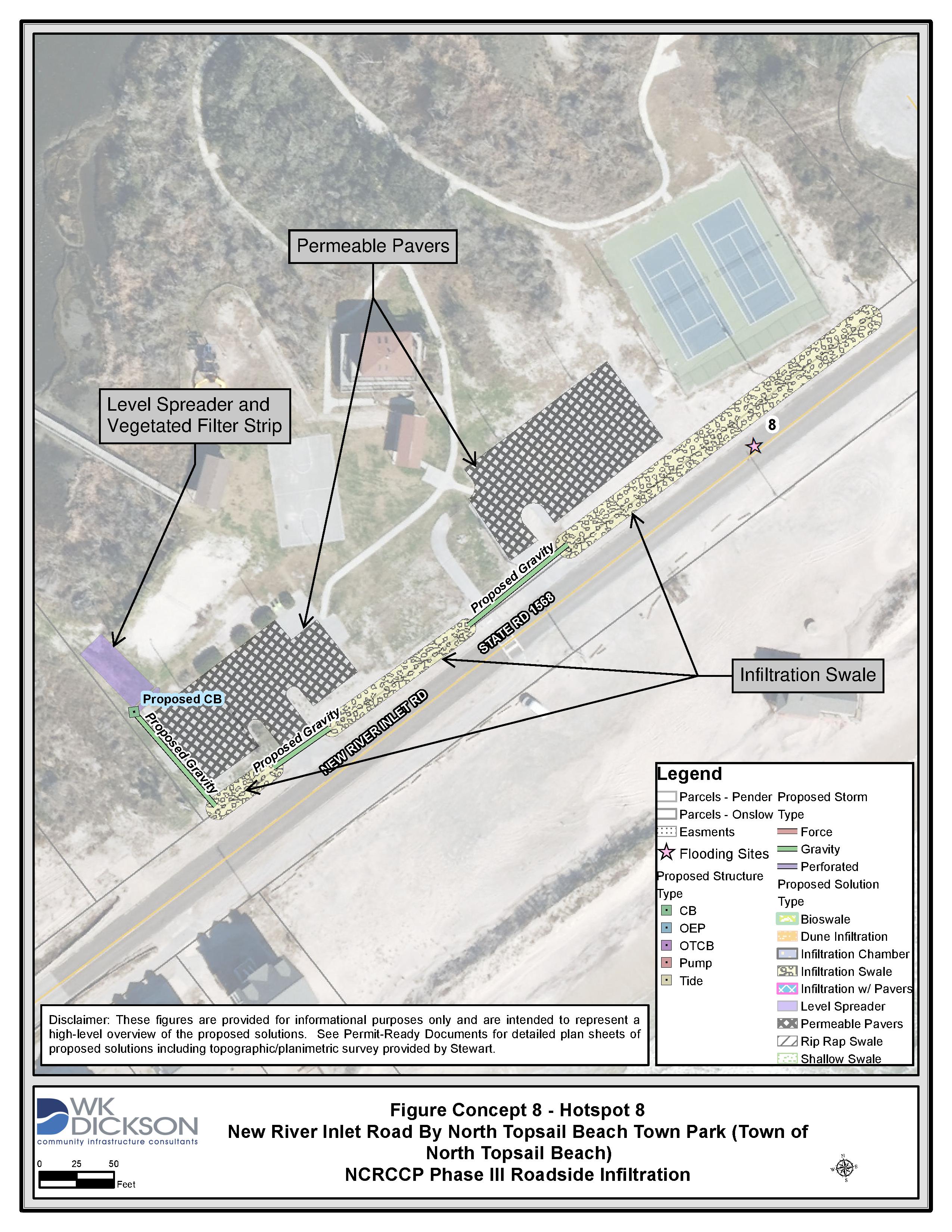 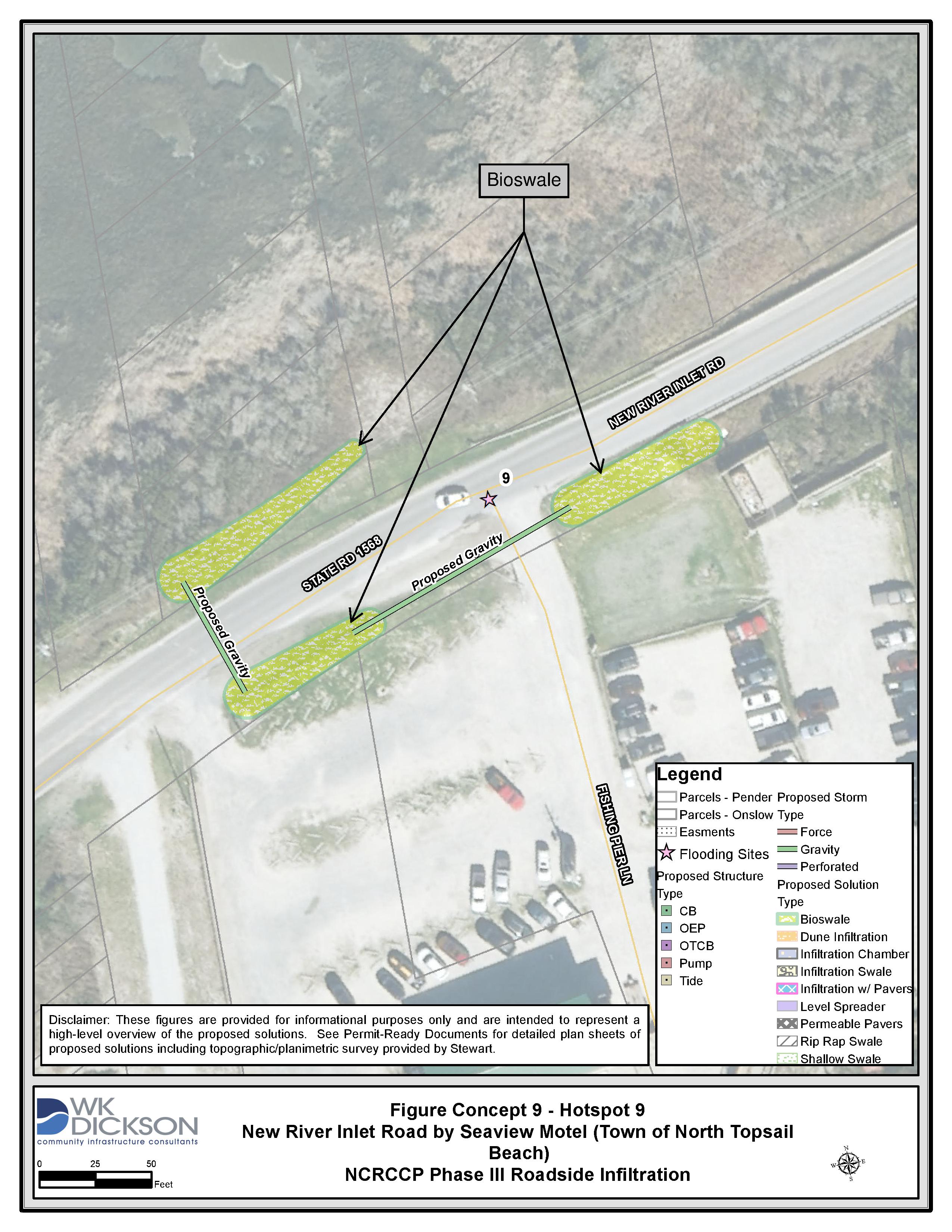 Hotspot 8
Hotspot 9
Hotspot 8
Hotspot 9- Bioswale
Pavers & Level Spreader
Infiltration Swale
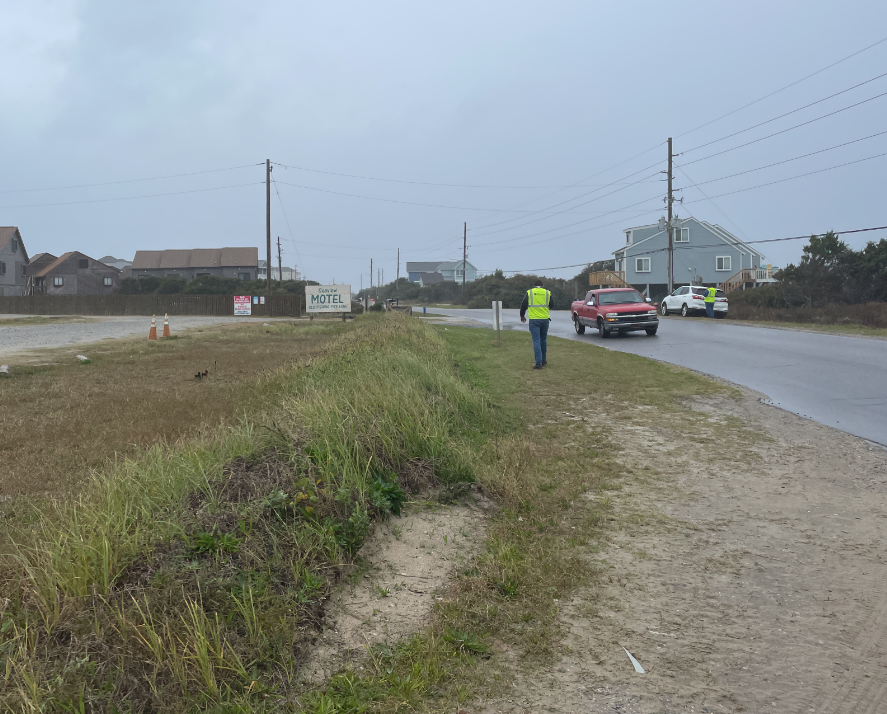 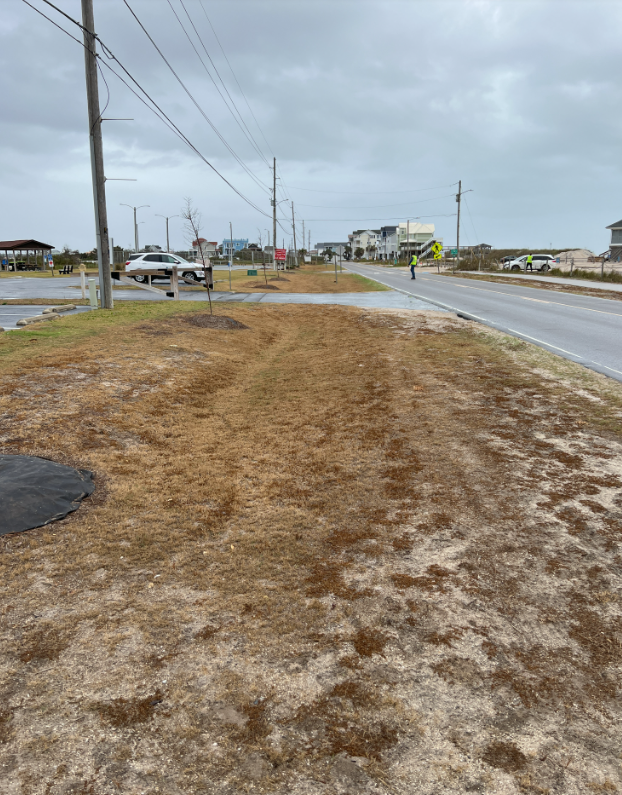 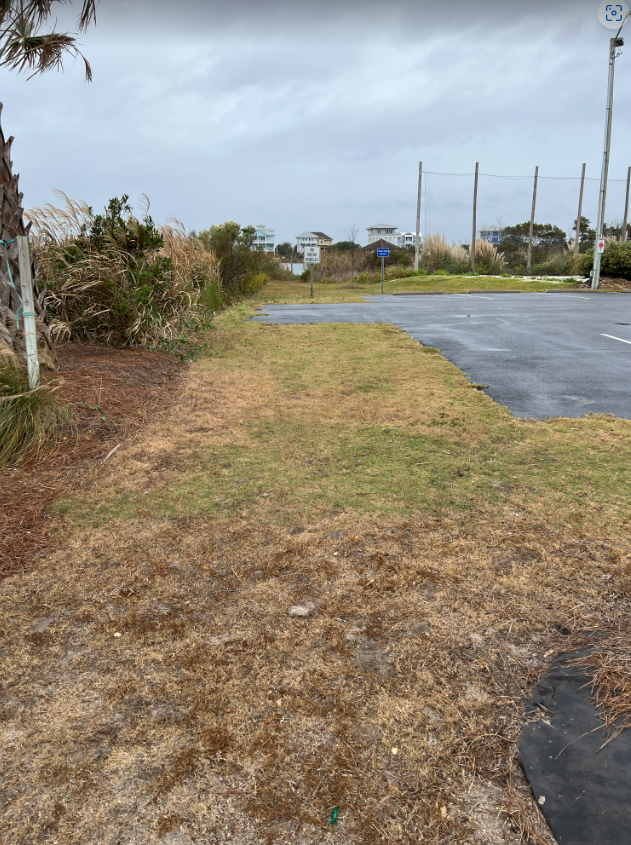 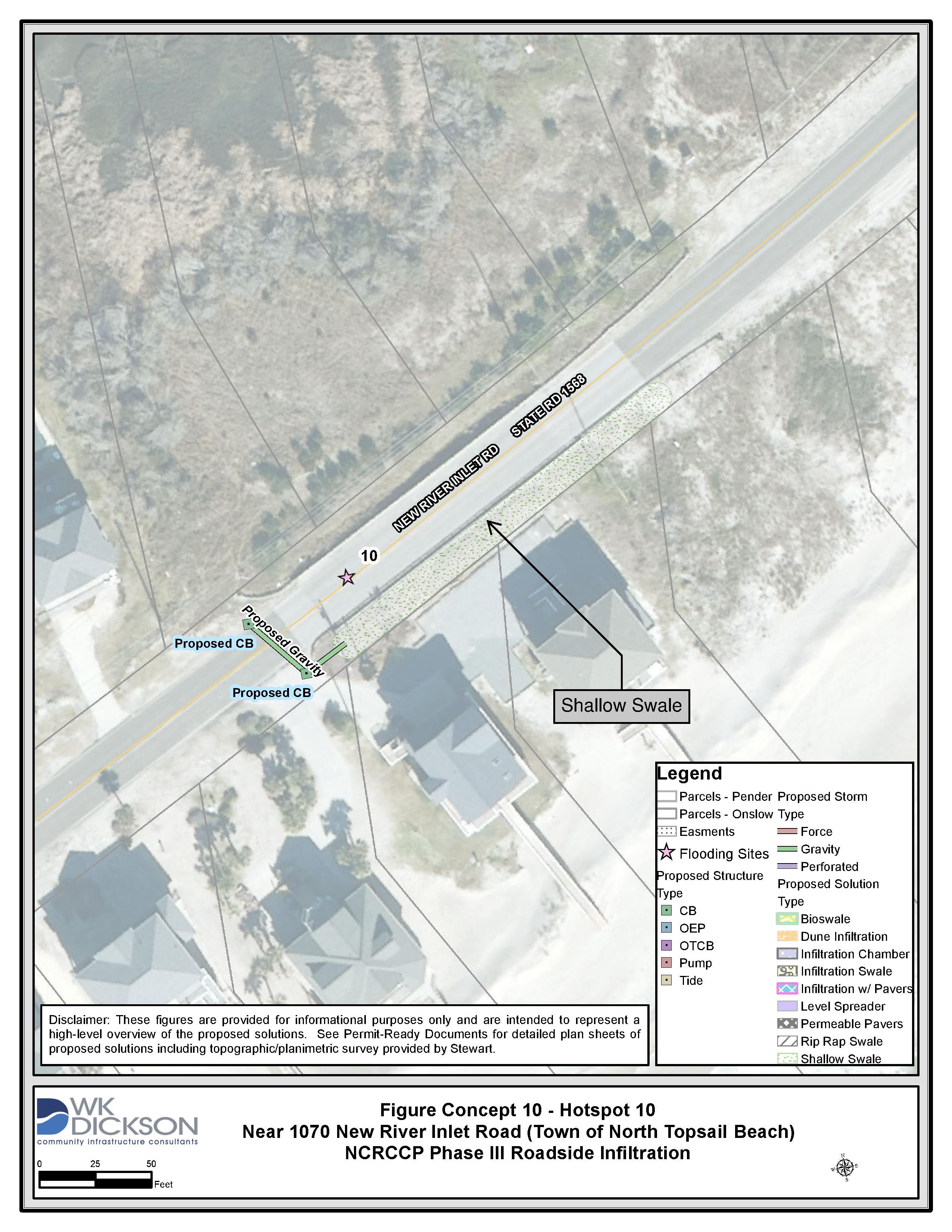 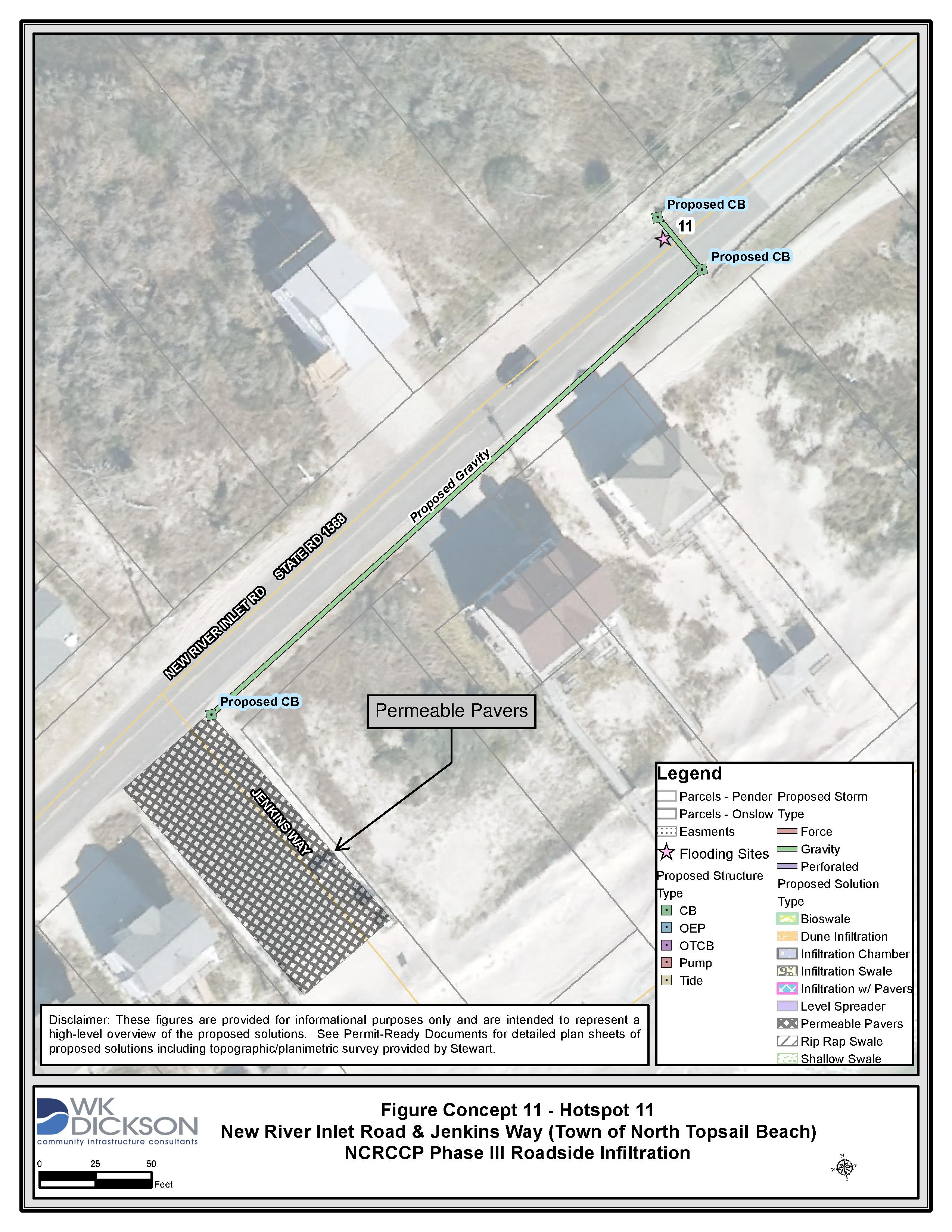 Hotspot 10
Hotspot 11
Hotspot 10 – Infiltration Swale
Hotspot 11- Permeable Pavers
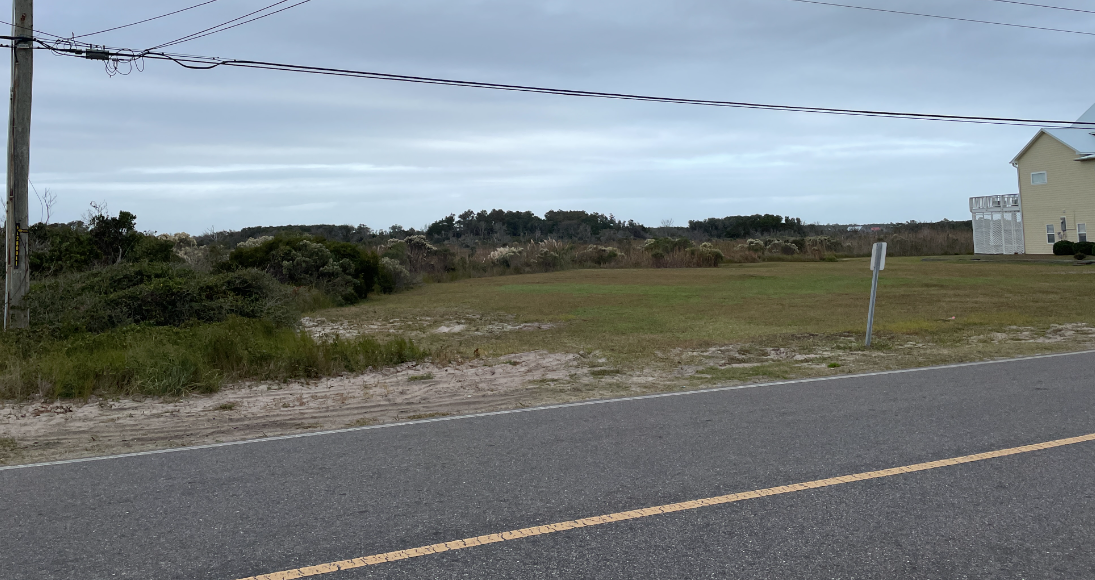 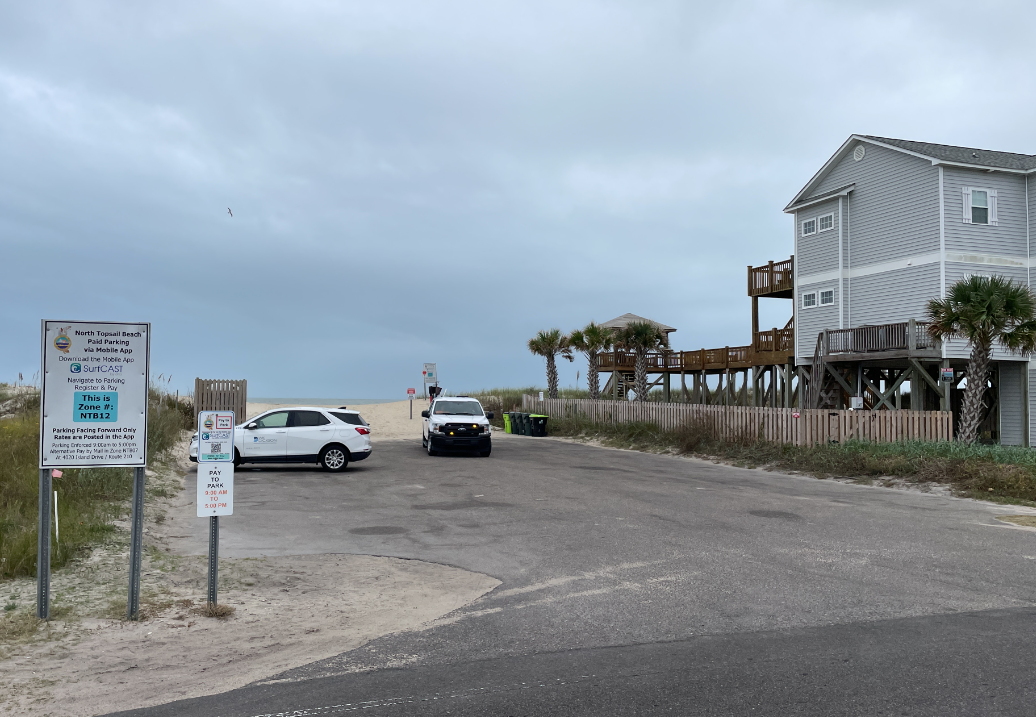 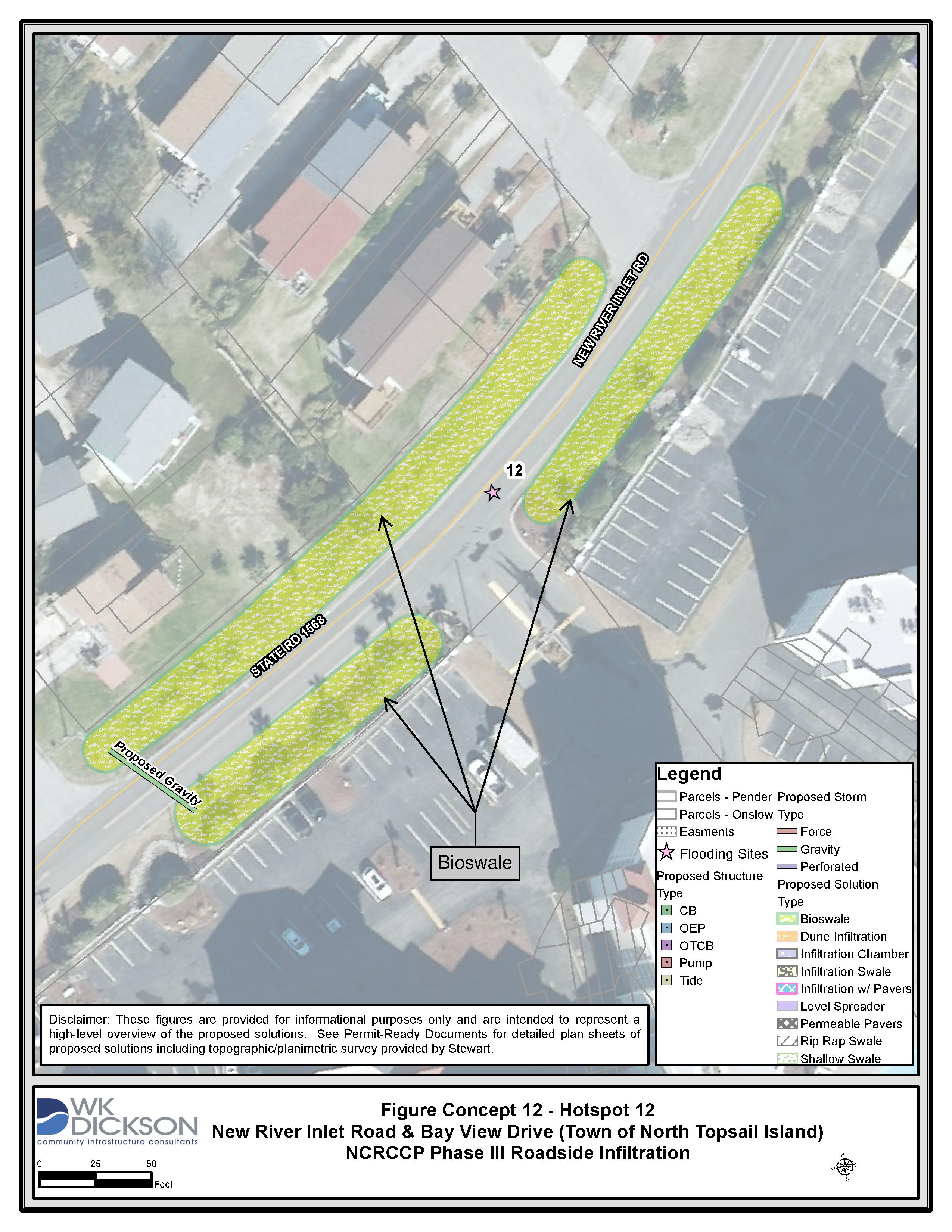 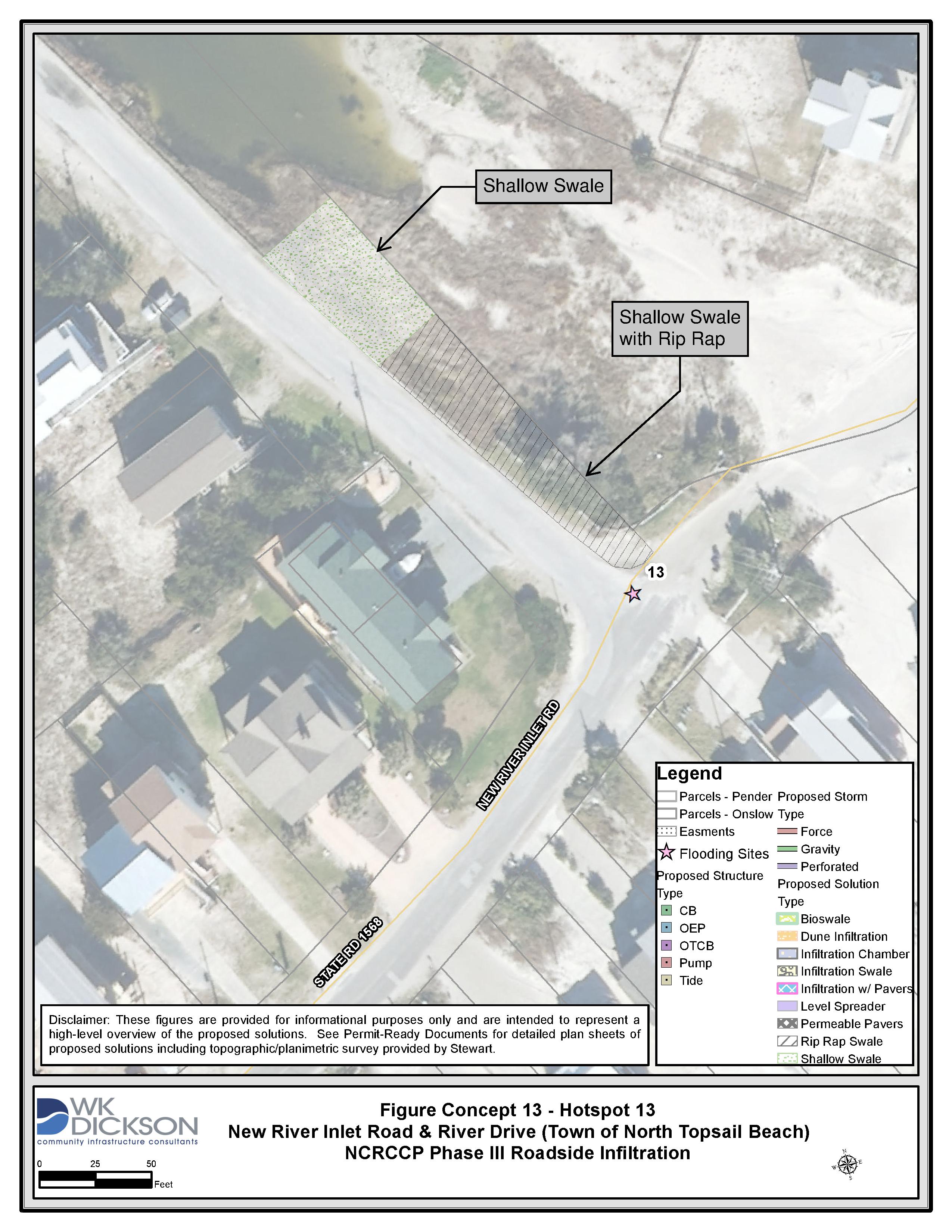 Hotspot 12
Hotspot 13
Hotspot 12 – Bioswale
Hotspot 13- Rip Rap Swale
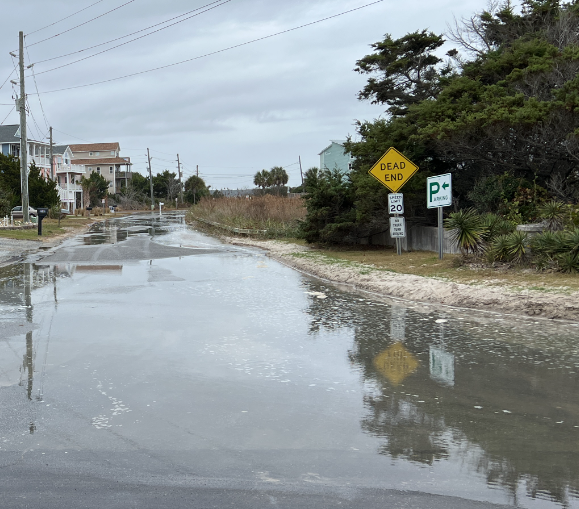 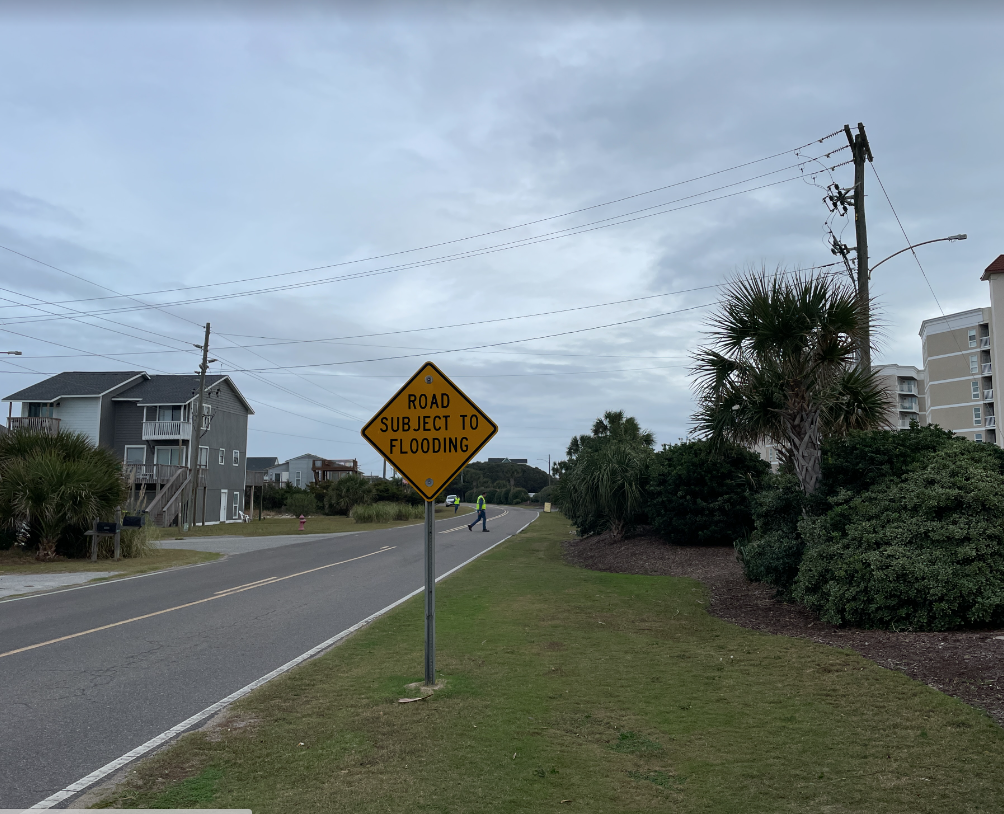 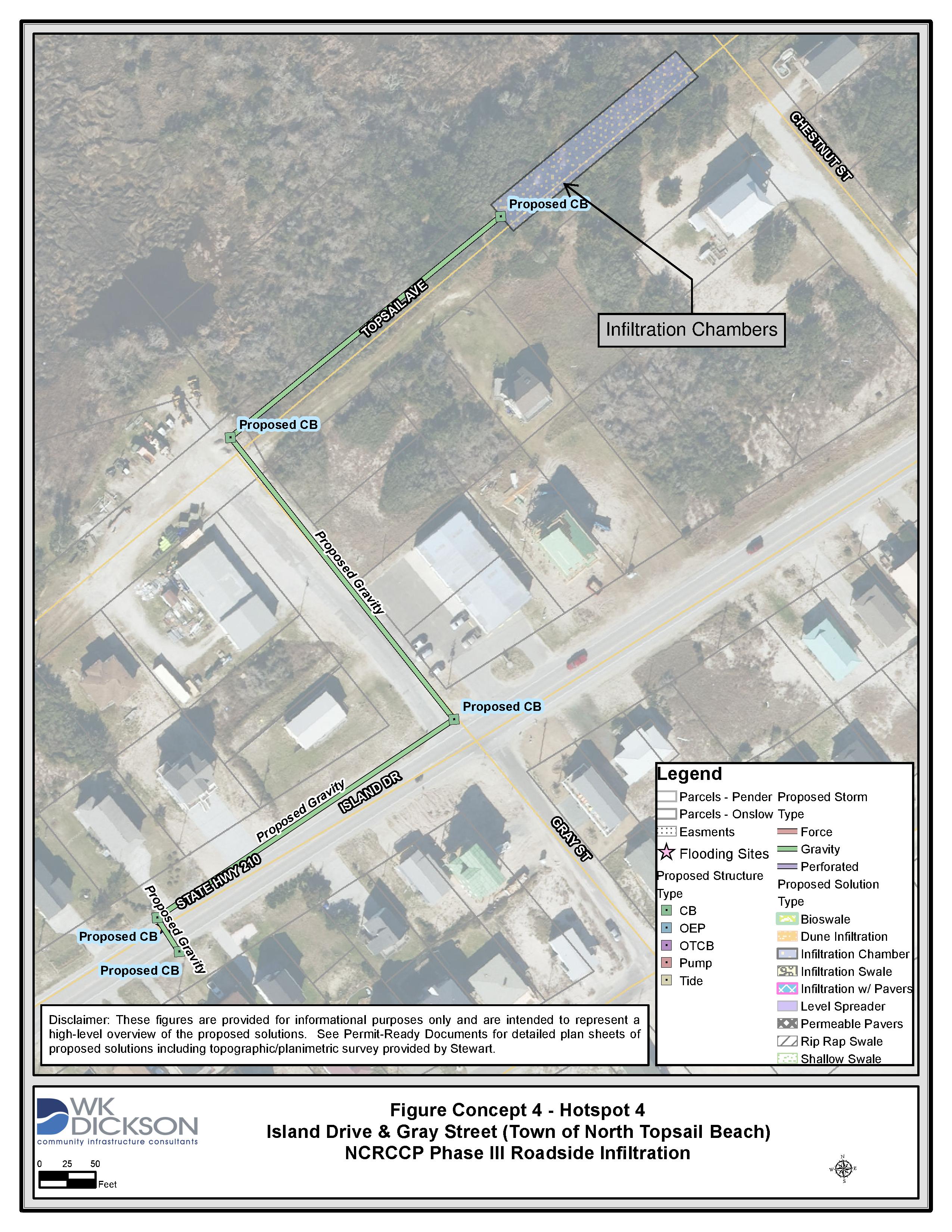 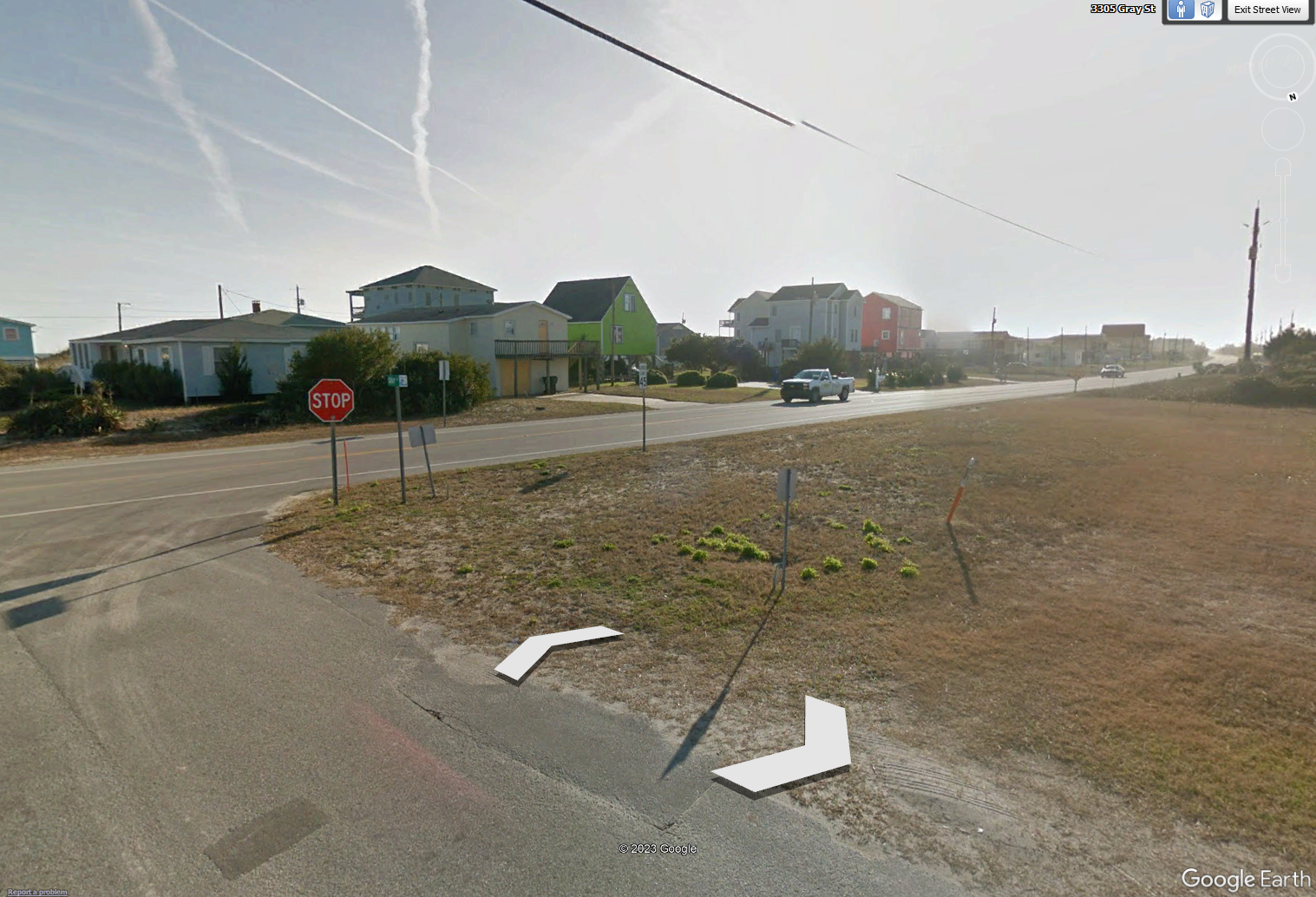 Hotspot 4
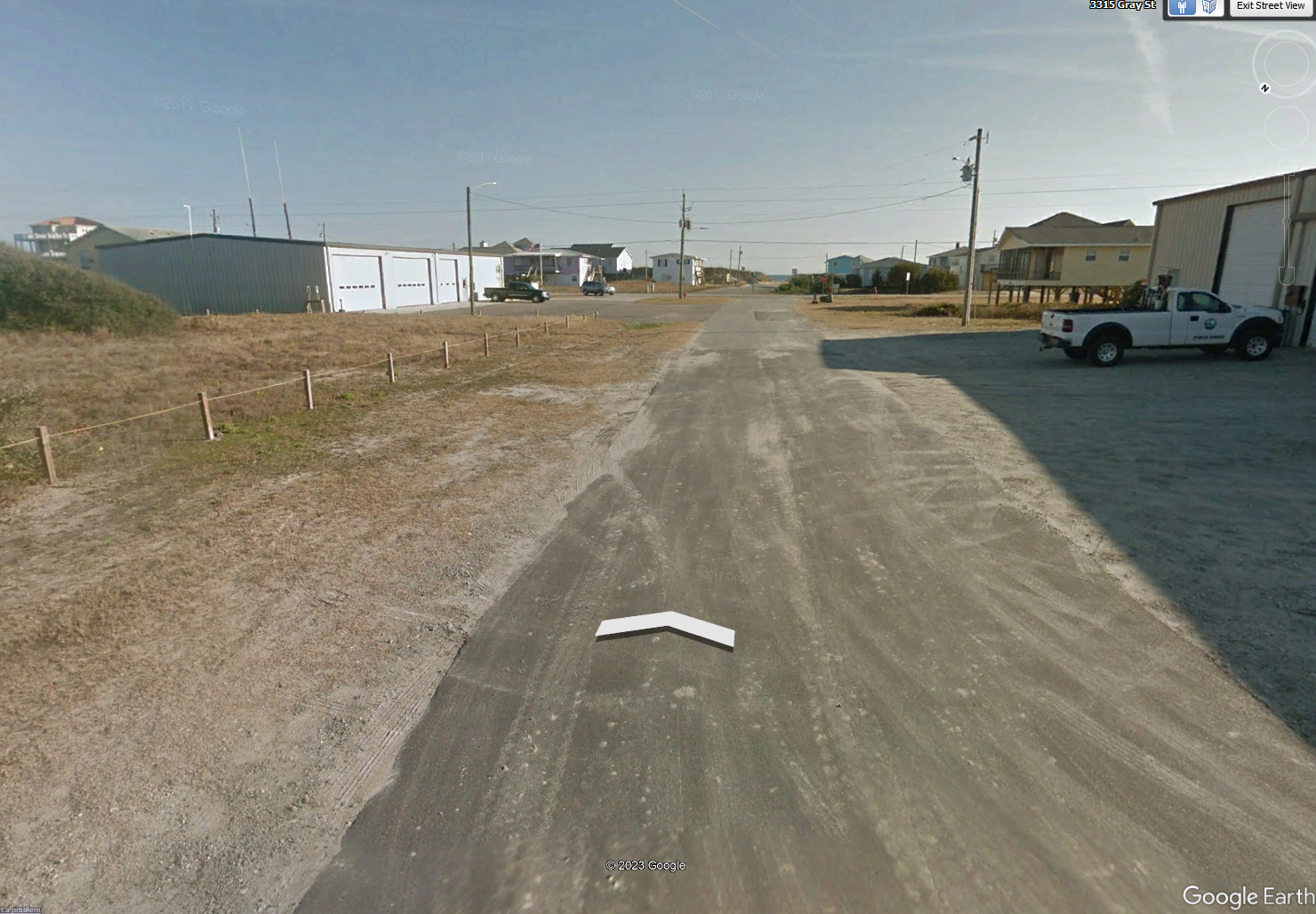 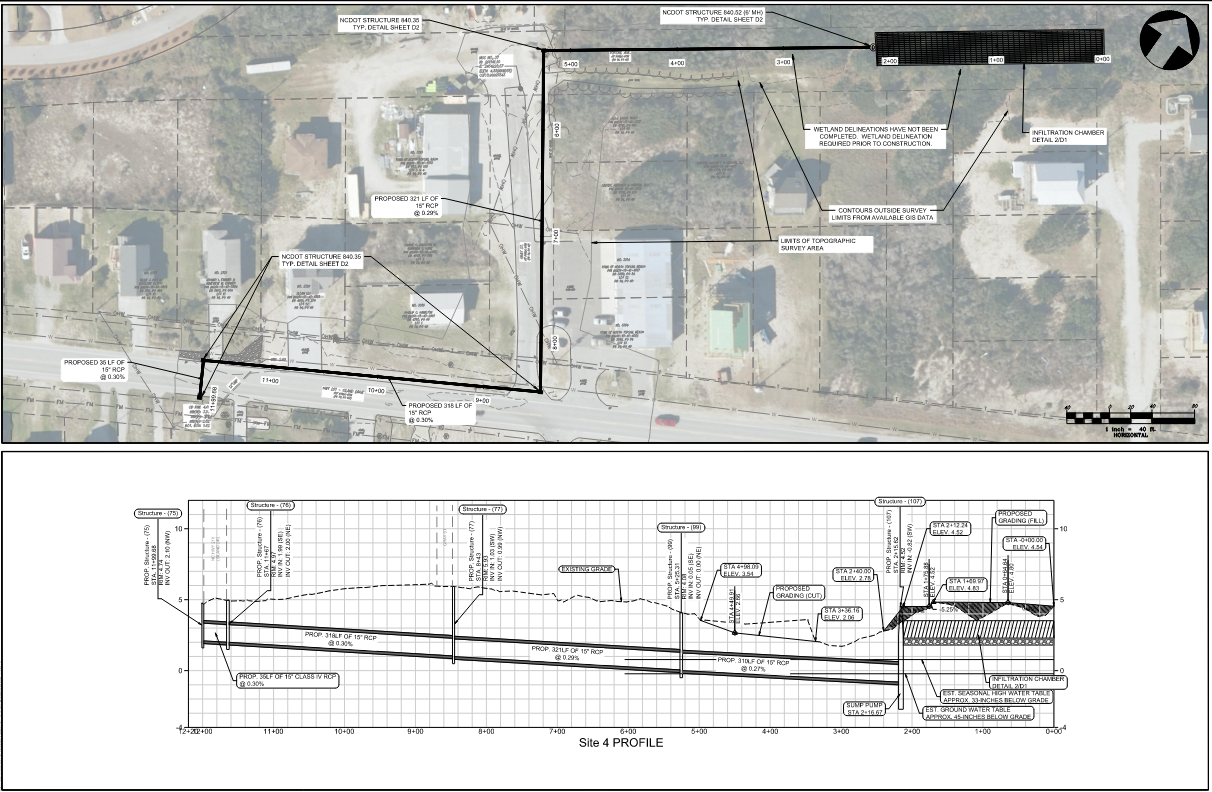 Estimated Construction Costs
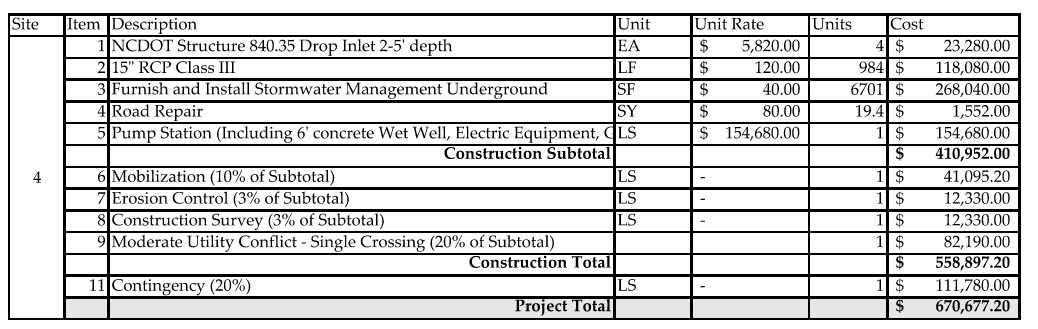 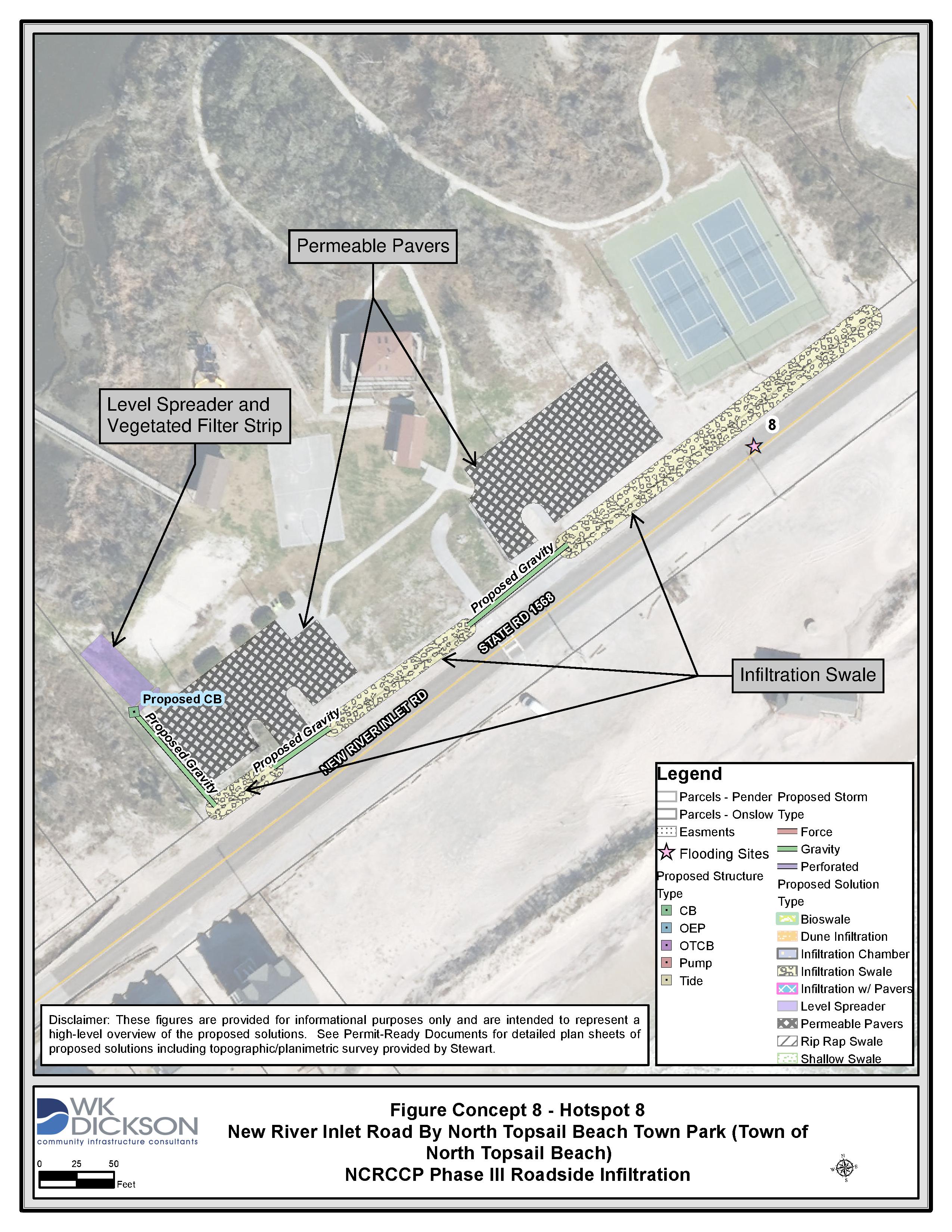 Pavers & Level Spreader
Infiltration Swale
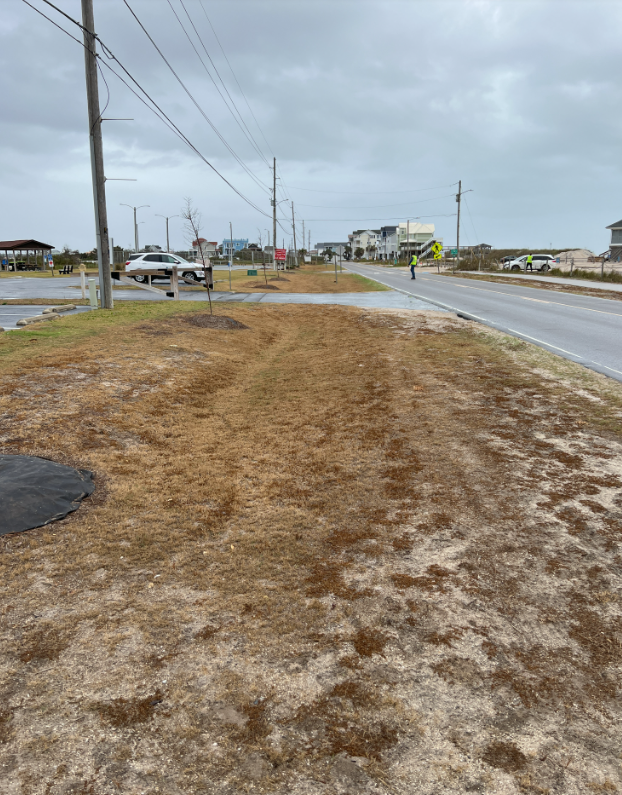 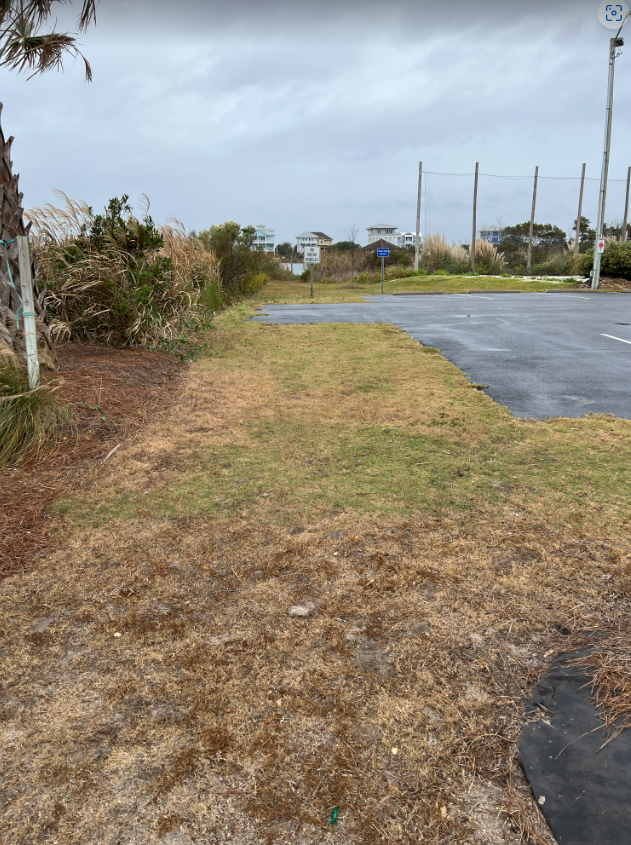 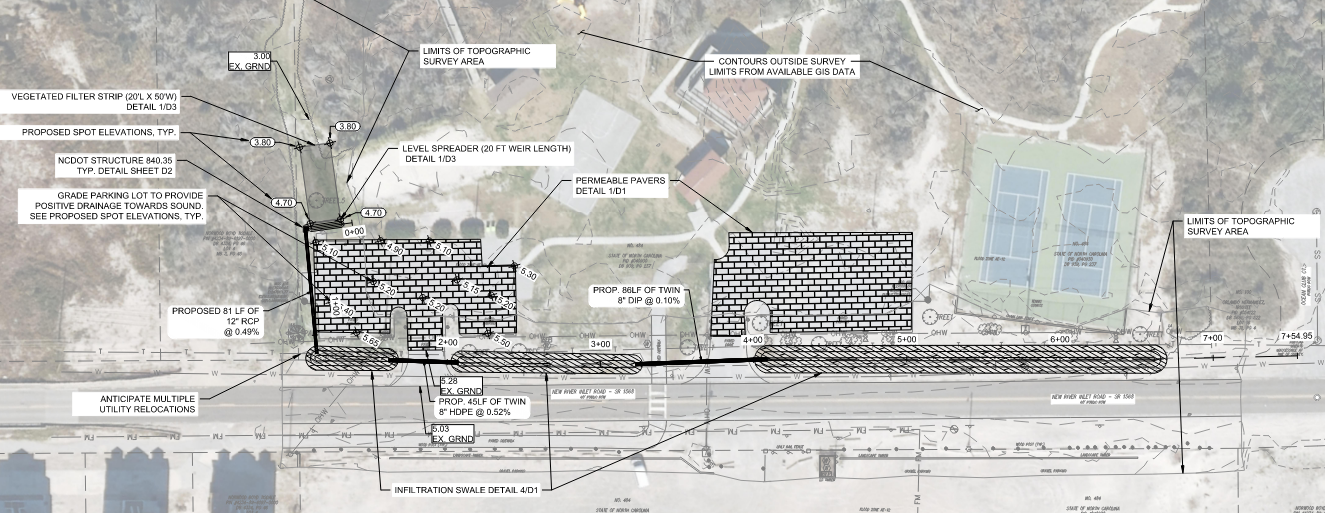 Estimated Construction Costs
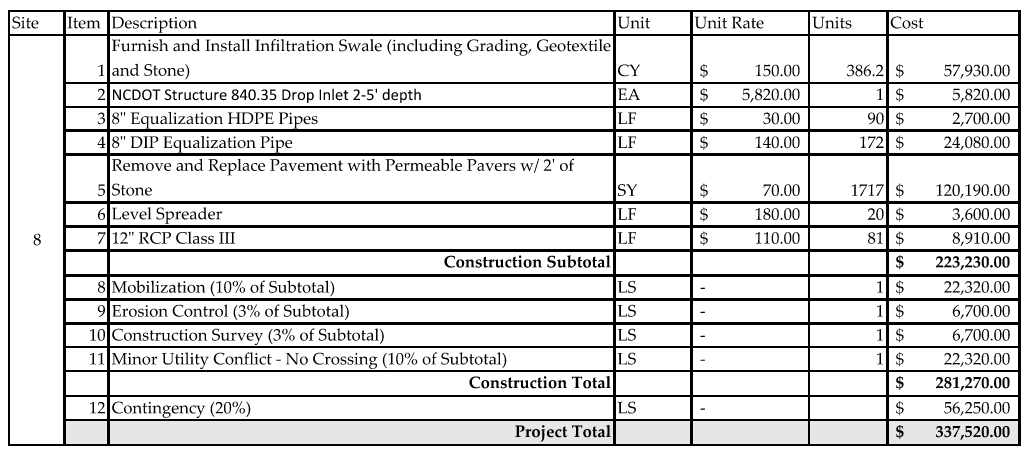 LASII Funding Request Recommendation
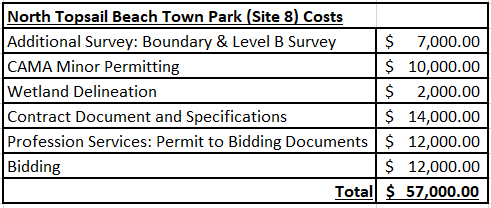 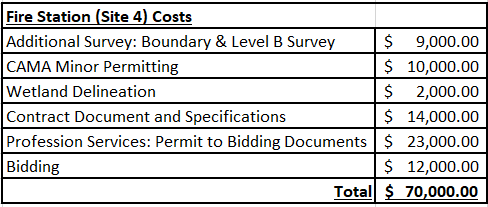 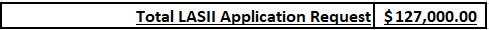 Questions?
Marc Horstman, PE, PH, D.WRE
Senior Project Manager
mhorstman@wkdickson.com
www.wkdickson.com
Investigation & Analysis
Project Approach
Key Considerations
Additional Considerations
Minimize Property Impact 
ROW
Easements
Municipal Properties
Water Off the Road
Water Table
Soil Porosity 	
Municipality
NCDOT Standards
NCDEQ MDC’s
Bioswale, Infiltration Swale, Infiltration Chamber, Dune Infiltration & Permeable Pavers
Infiltration Infrastructure
How It Works
Captures runoff from roadway
Provides additional storage
Infiltrates water into the sandy soils
Provides path for surface water to leave
Improves runoff Water Quality
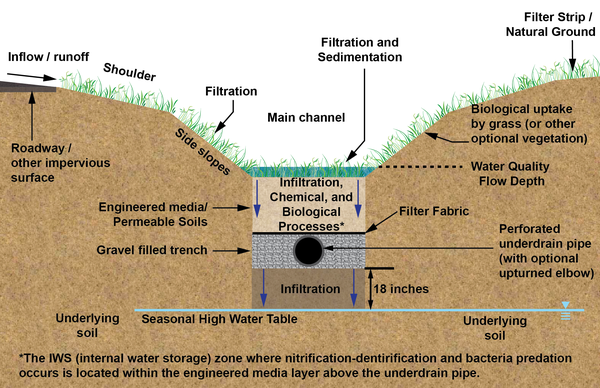 Optional
Investigation
Field Investigation
Infiltration and Ground Water Testing
Survey and LiDar
Visited all 18 hotspots
Identified feasible solutions and surface potential challenges
Infiltration Testing
Seasonal High Water Table (SHWT)
Ground Water Table (GWT)
Survey
LiDar
38
Key Observations From Investigation
Field & Desktop Investigation
Infiltration and Ground Water Testing
Survey and LiDar
Limited available ROW, easement & Real Estate
Utilities occupy existing ROW
Limited active existing drainage infrastructure
SHWT and GWT depths vary significantly

Ground Water Table (GWT)
Elevation and available cover is minimum
Some sites will require wetland consideration
39
How it works
Dune Infiltration System with pumps
SHWT
Groundwater Table (GWT)
Infiltration Infrastructure Expected Performance
Below 0-0.5 ft of SHWT
Some infiltration during Spring & Summer
Min. infiltration during Fall & Winter
Below 0.5-2.0 ft of SHWT
Primarily acts as storage
Some infiltration Spring & Summer
Very little infiltration during Fall & Spring
Above 1-2 ft of SHWT
Consistent infiltration entire year
Above 0-1 ft of SHWT
Peak infiltration in Spring & Summer
Reduced infiltration in Fall & Winter
Hotspot & SHWT Summary